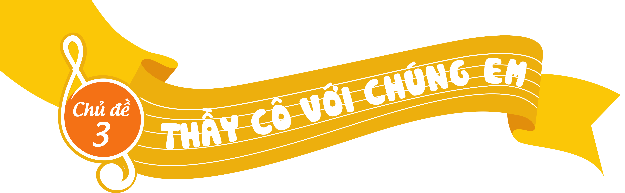 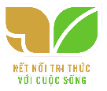 TIẾT 9
LÝ THUYẾT ÂM NHẠC: GIỚI THIỆU CÁC HÌNH NỐT
ĐỌC NHẠC SỐ 2
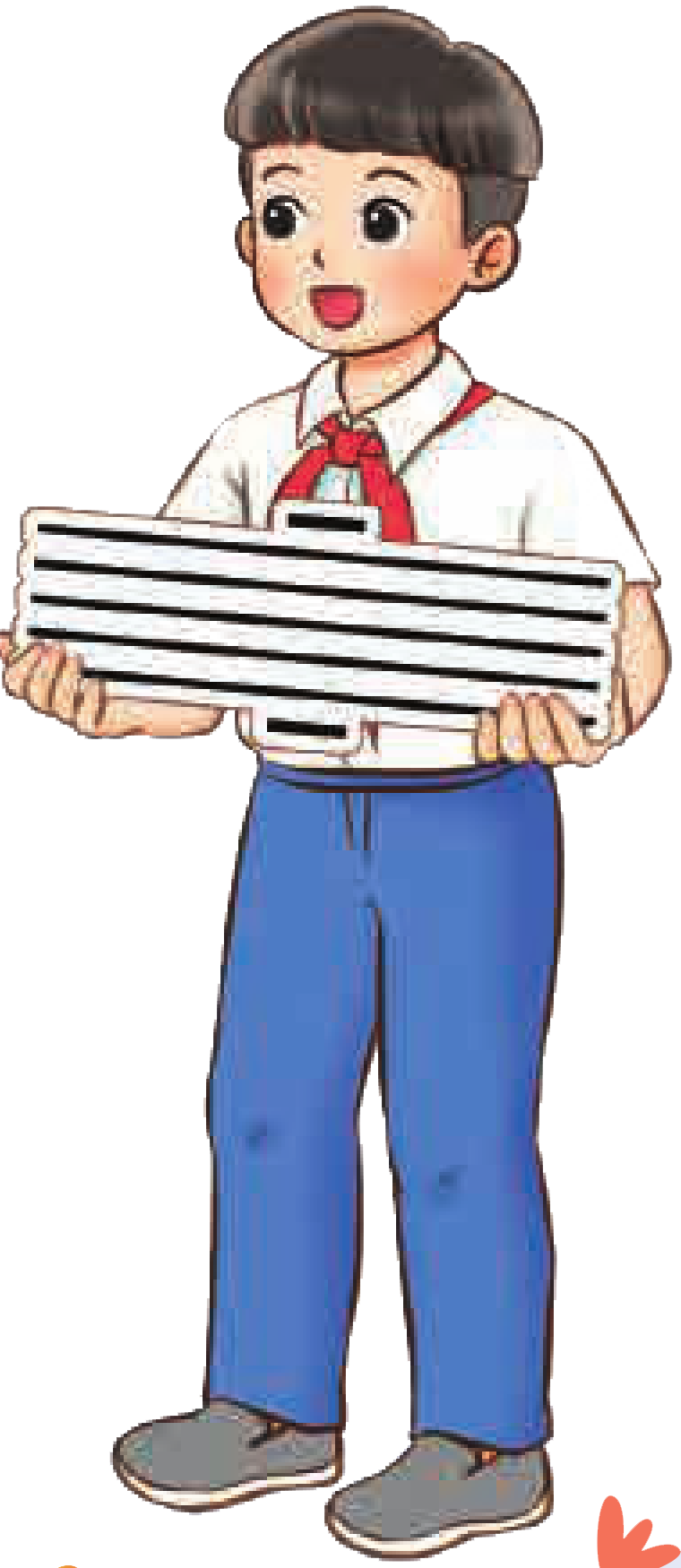 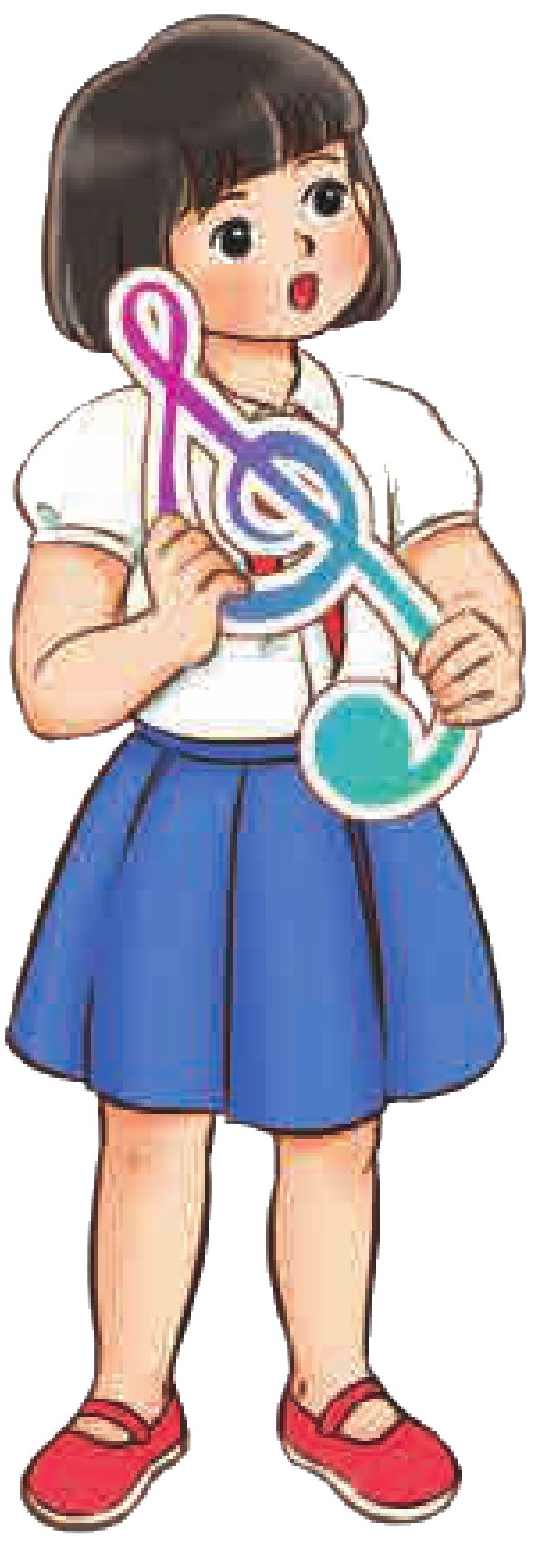 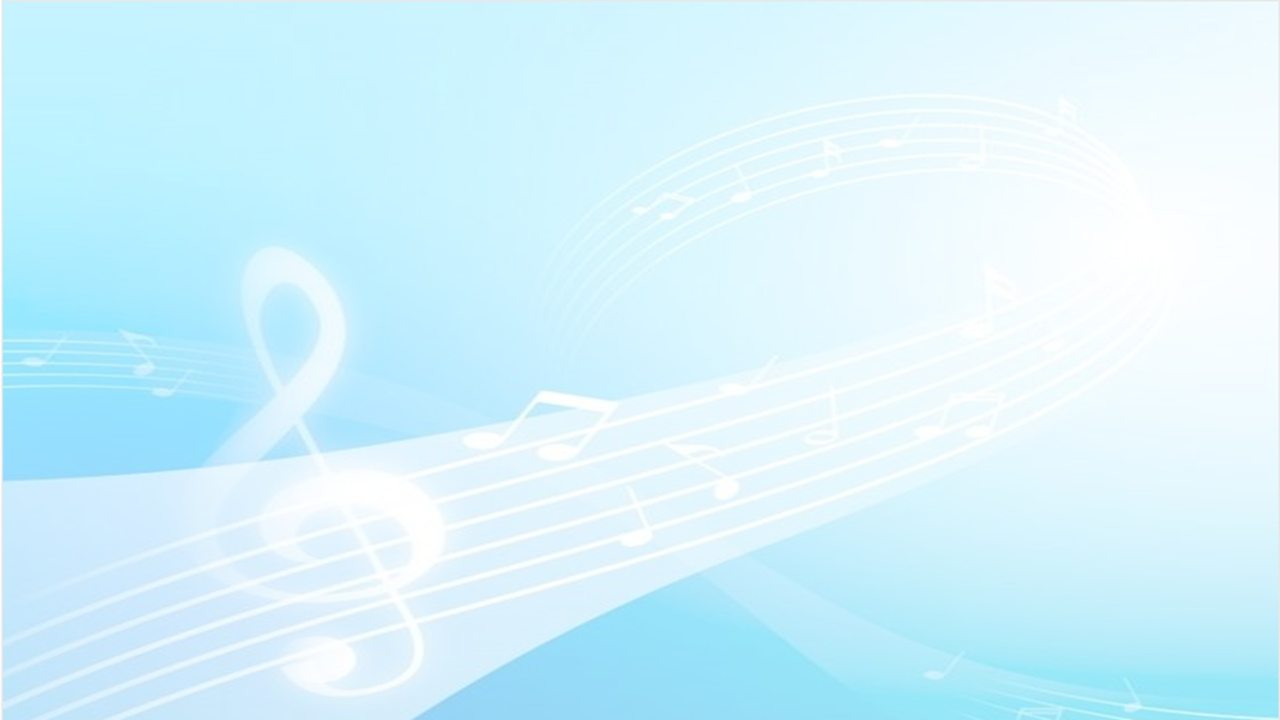 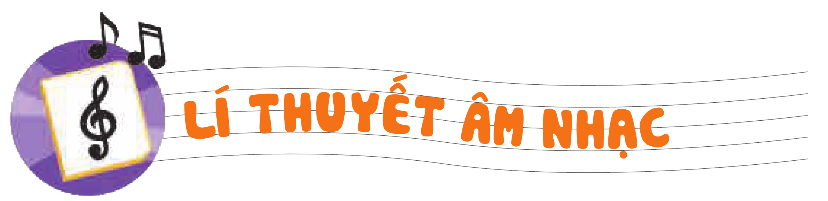 Hình thành kiến thức
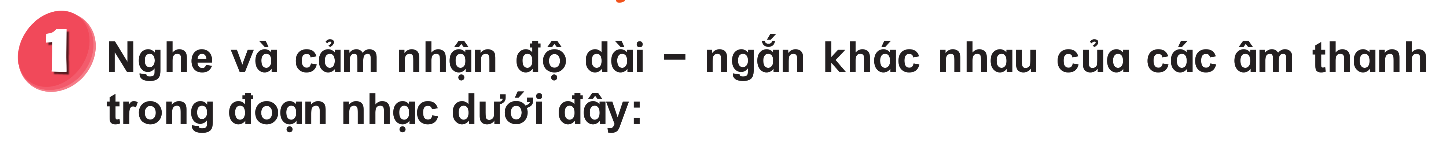 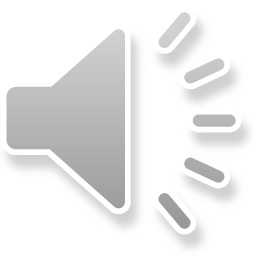 Nghe đoạn nhạc sau
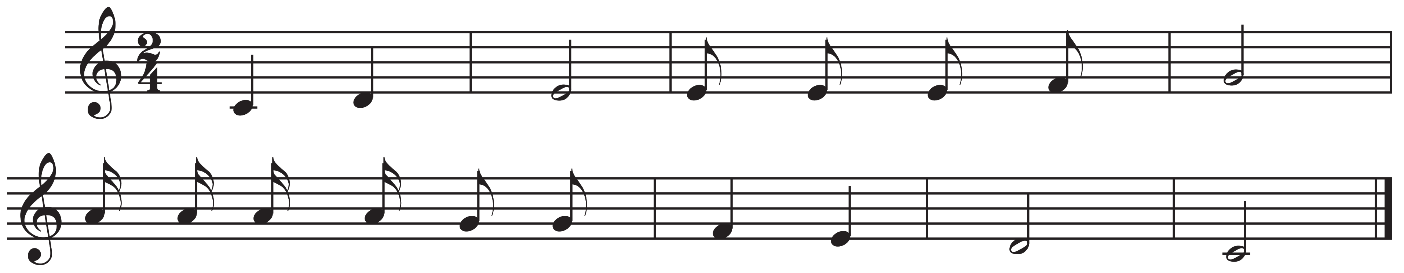 Nêu cảm nhận độ dài ngắn của đoạn nhạc
Lúc nhanh, lúc chậm, lúc bình thường
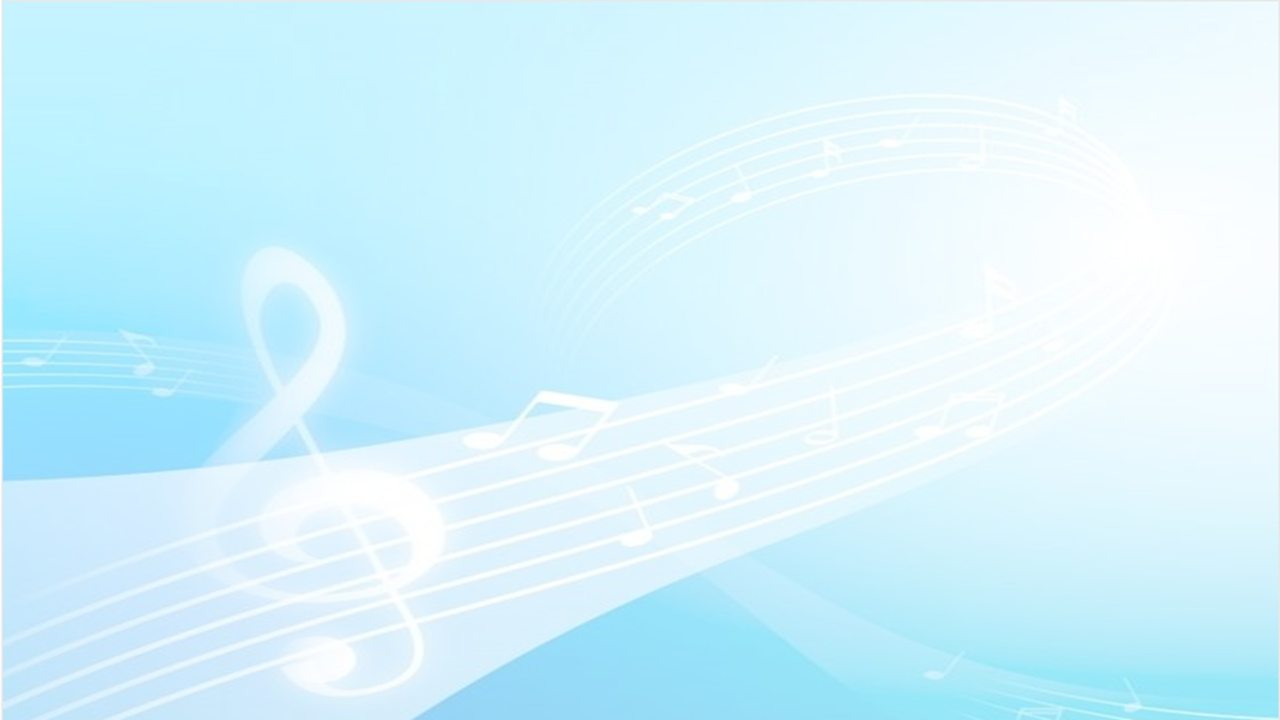 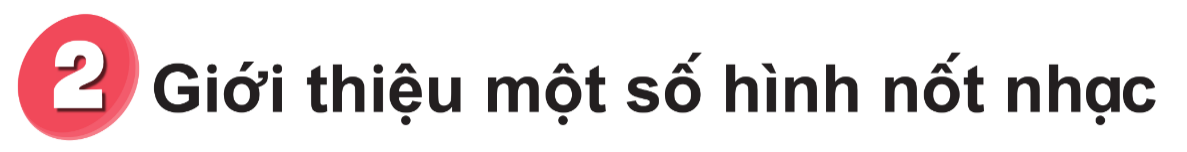 Giới thiệu về hình nốt nhạc
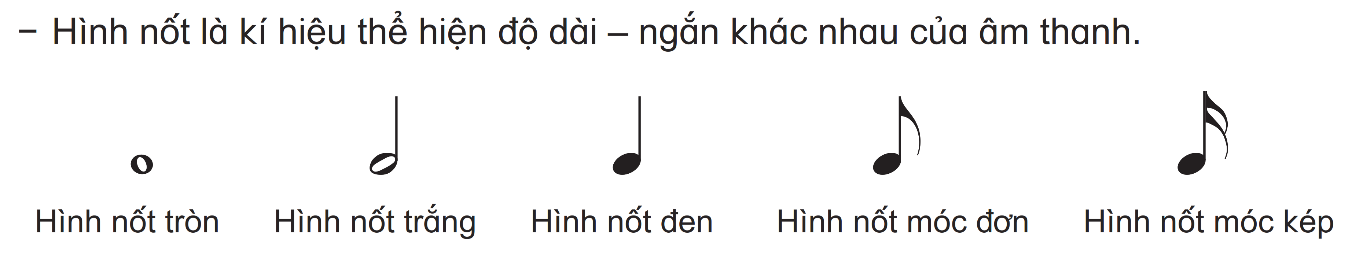 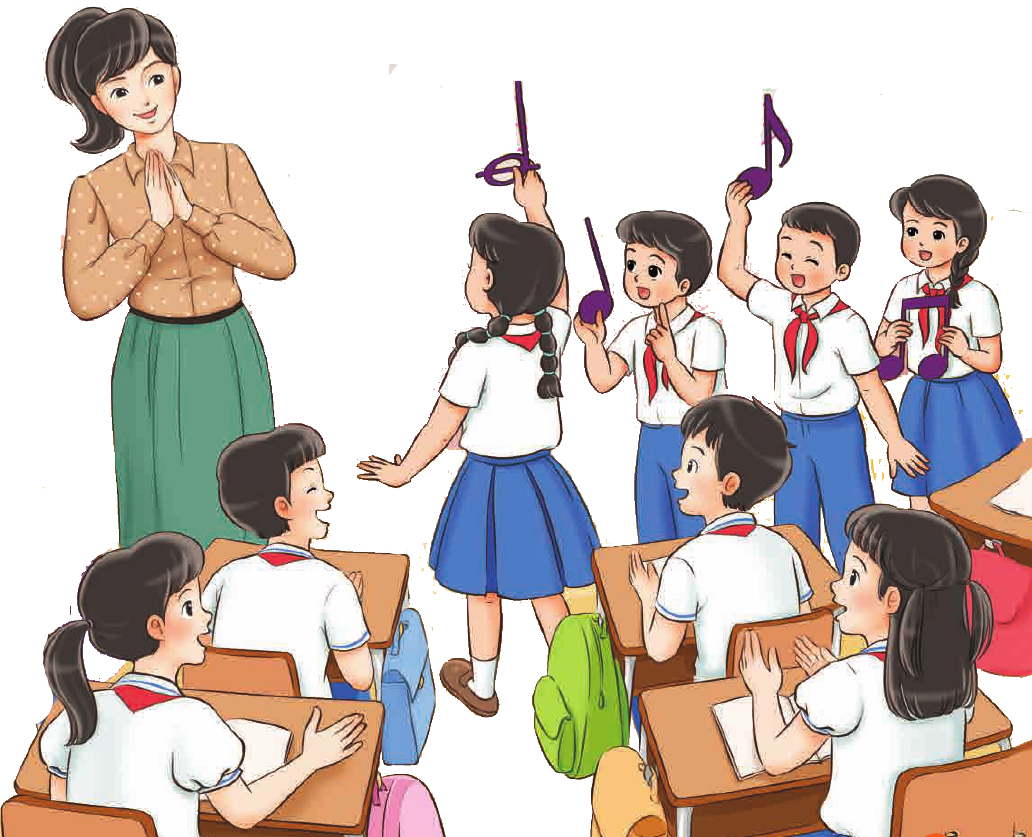 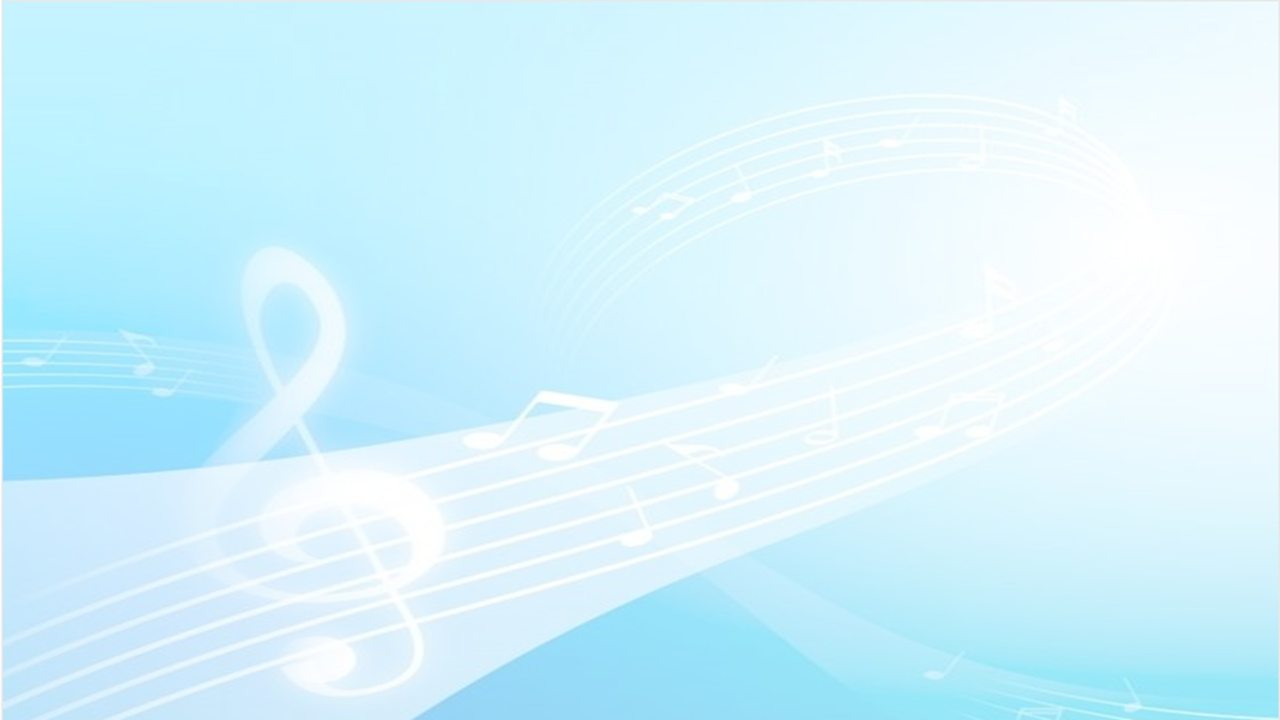 Giới thiệu độ dài của các hình nốt
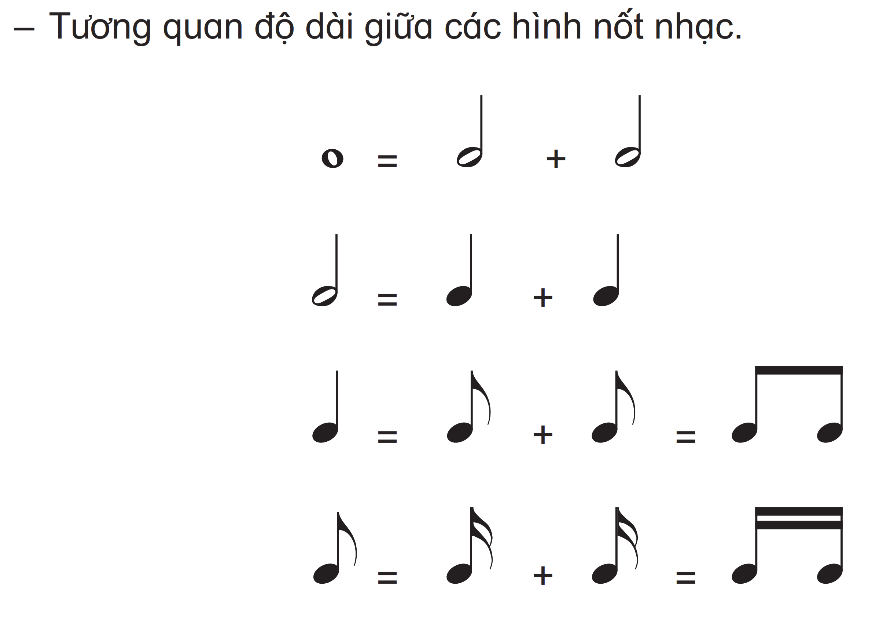 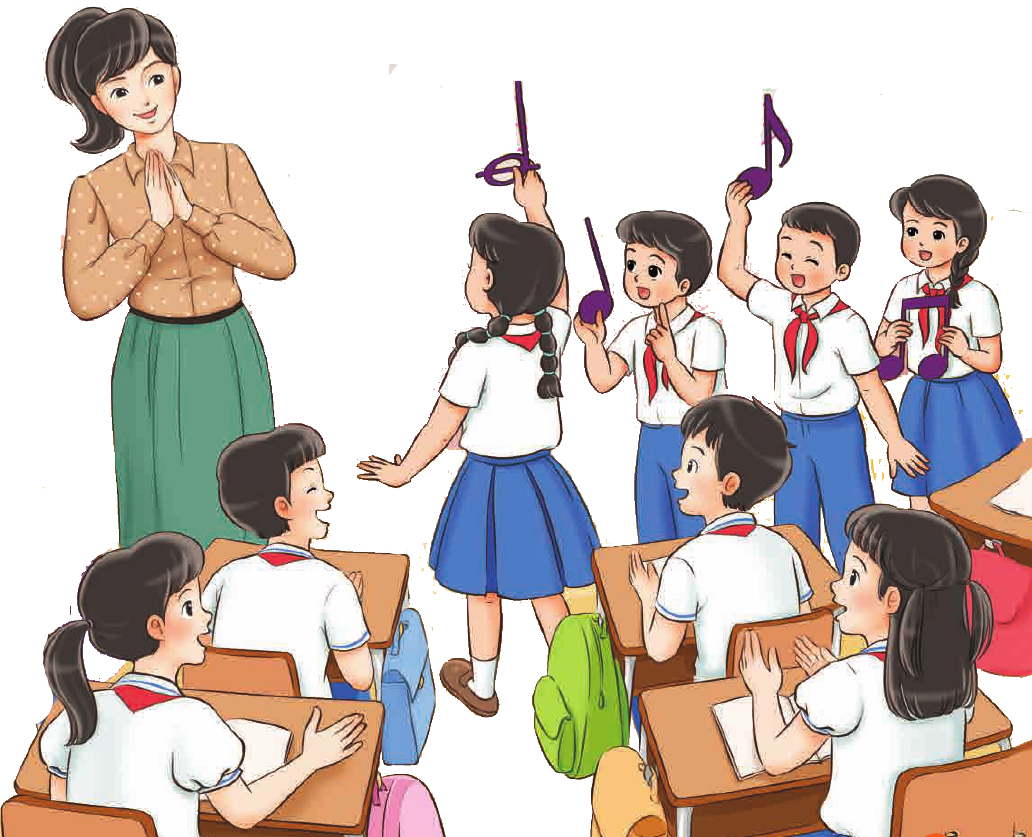 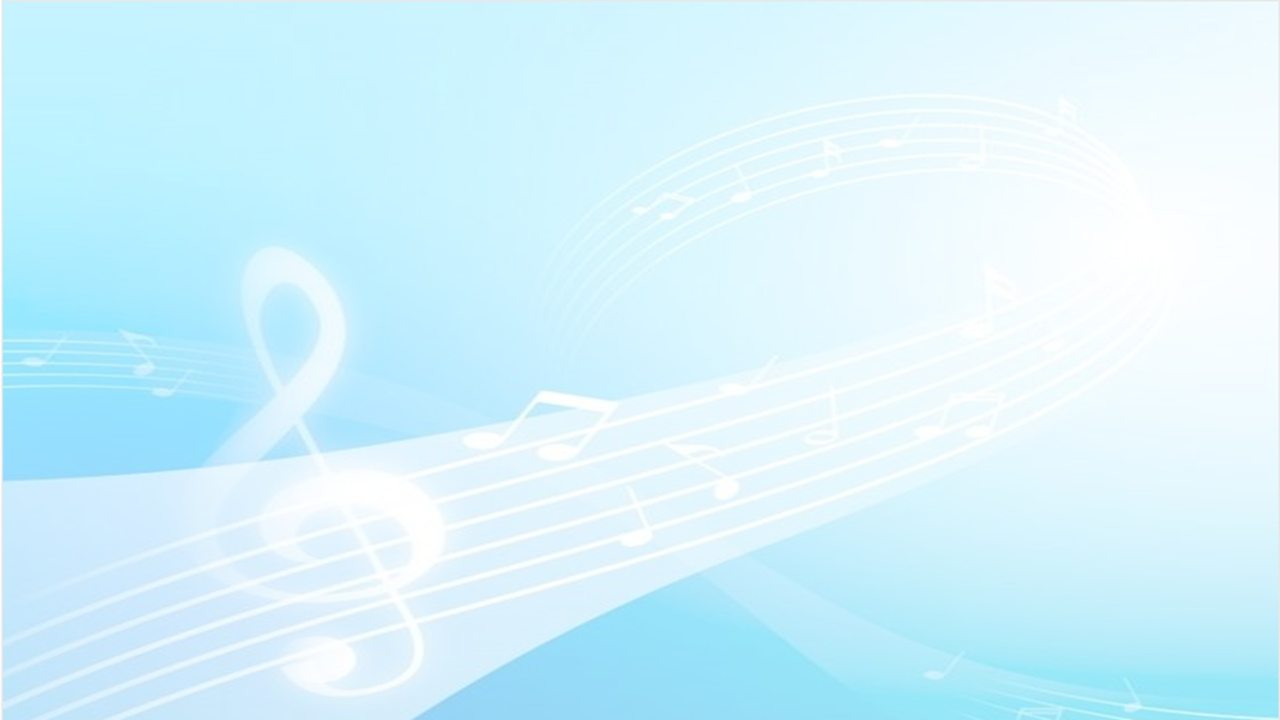 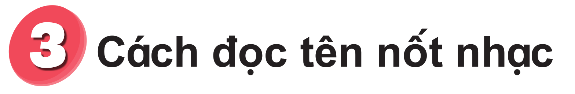 Luyện tập
Cách đọc tên nốt nhạc là đọc tên nốt và hình nốt
VD
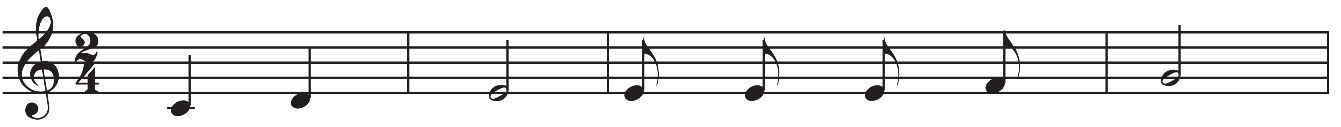 Nốt Son trắng
Nốt Rê đen
Nốt Đồ đen
Nốt Mi đơn
Nốt Mi trắng
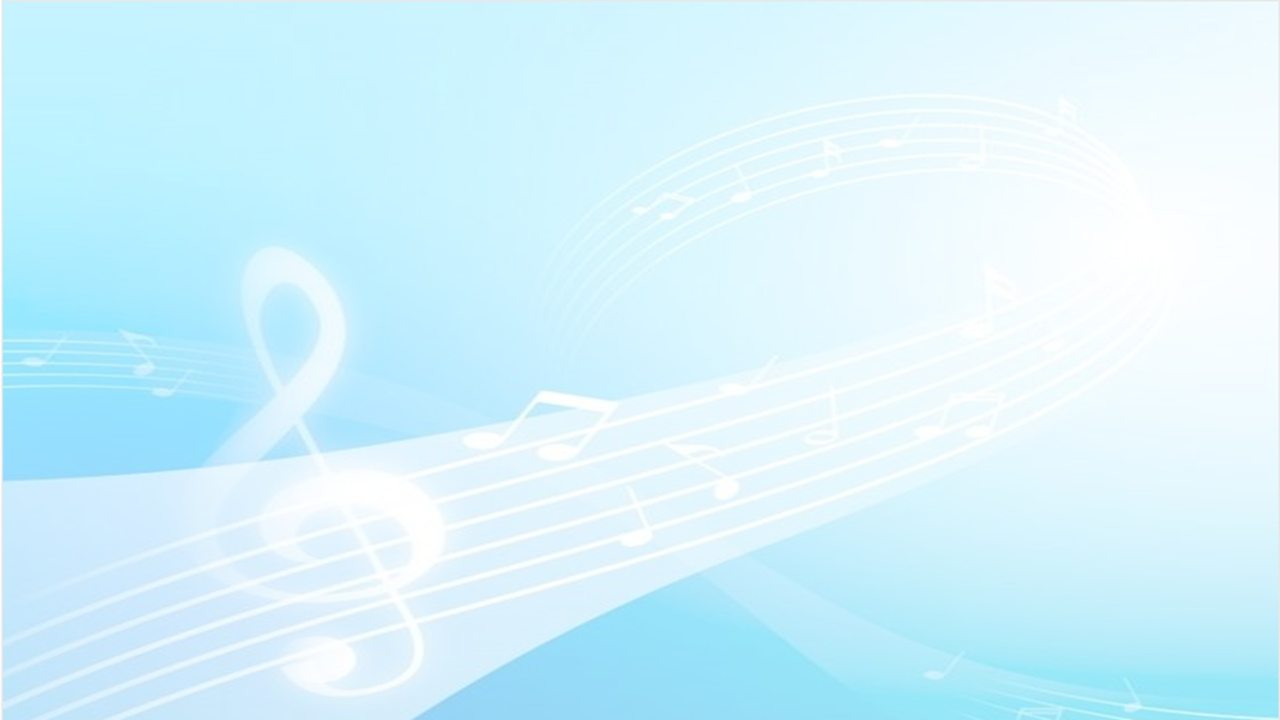 Đọc tên nốt nhạc trong khuông nhạc sau?
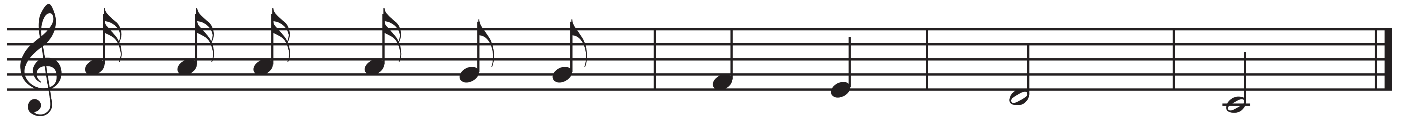 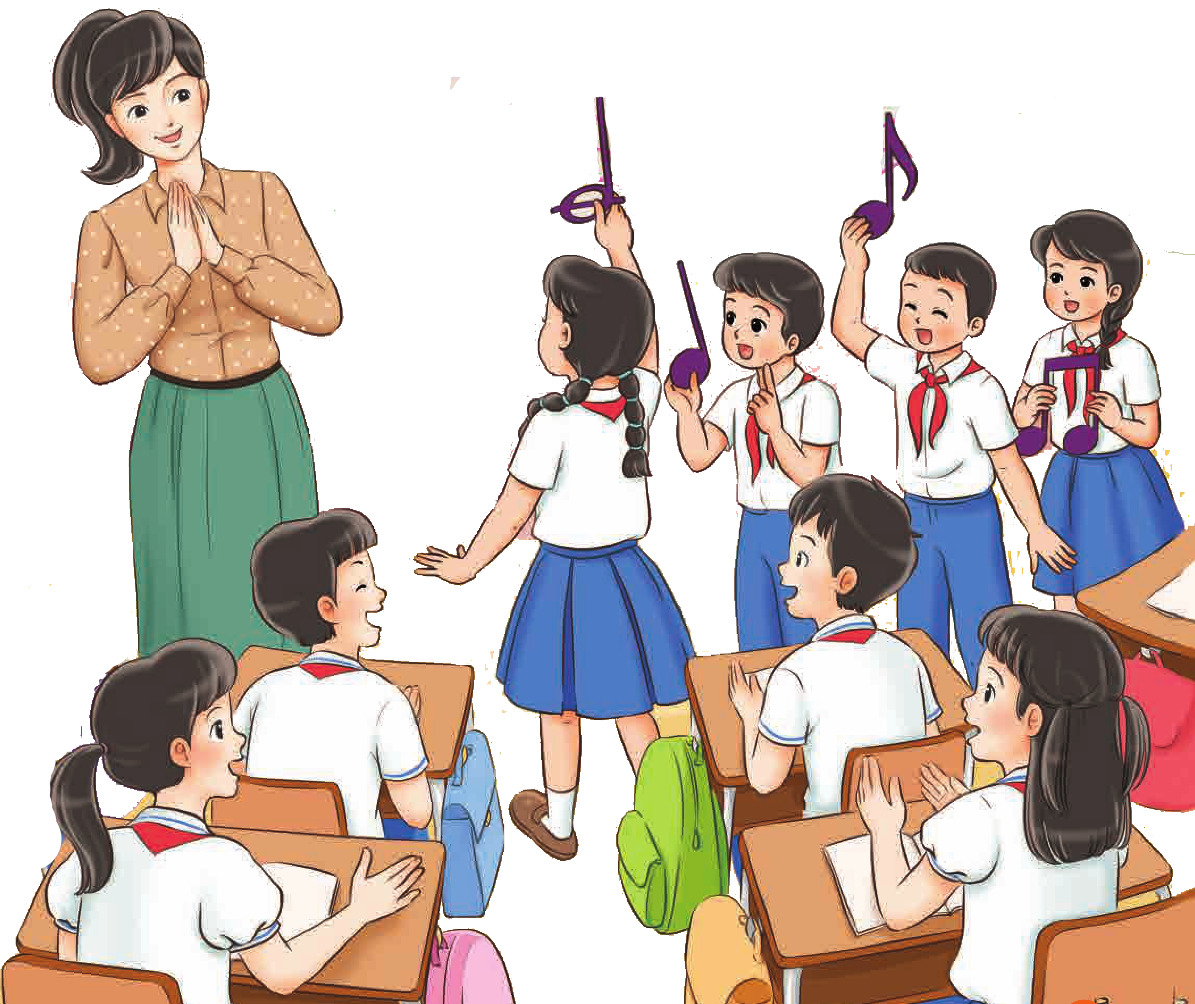 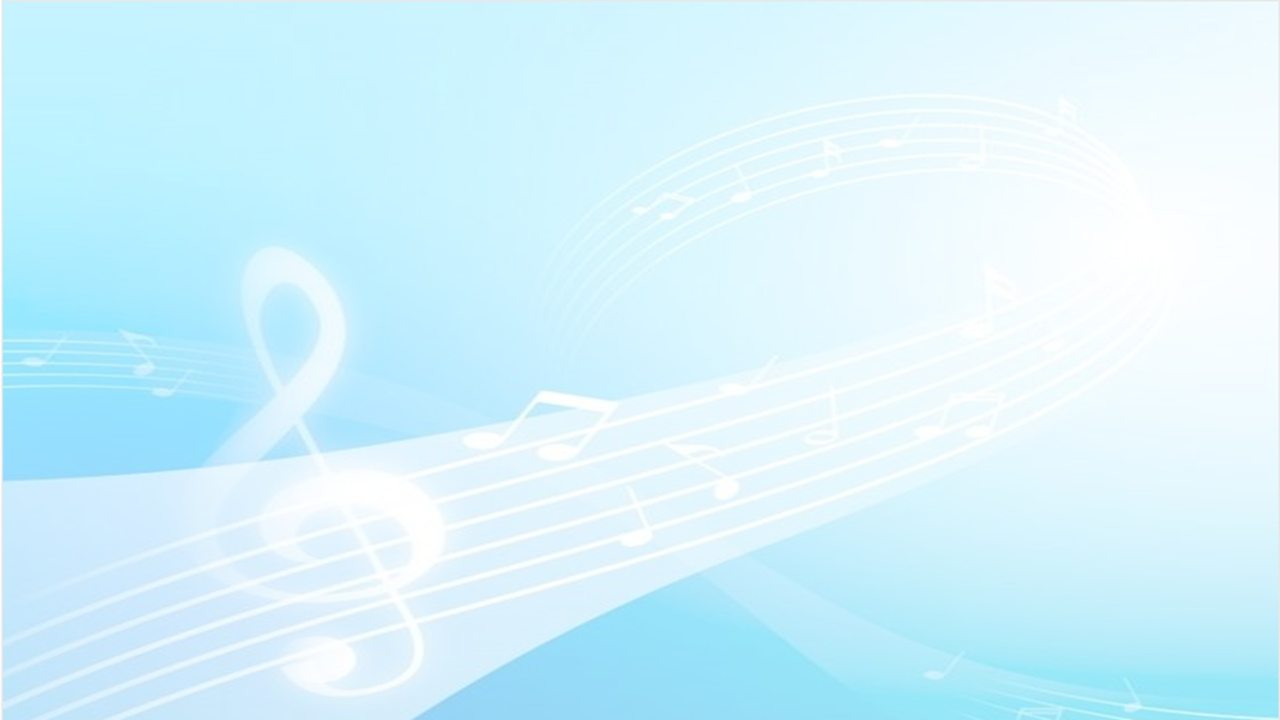 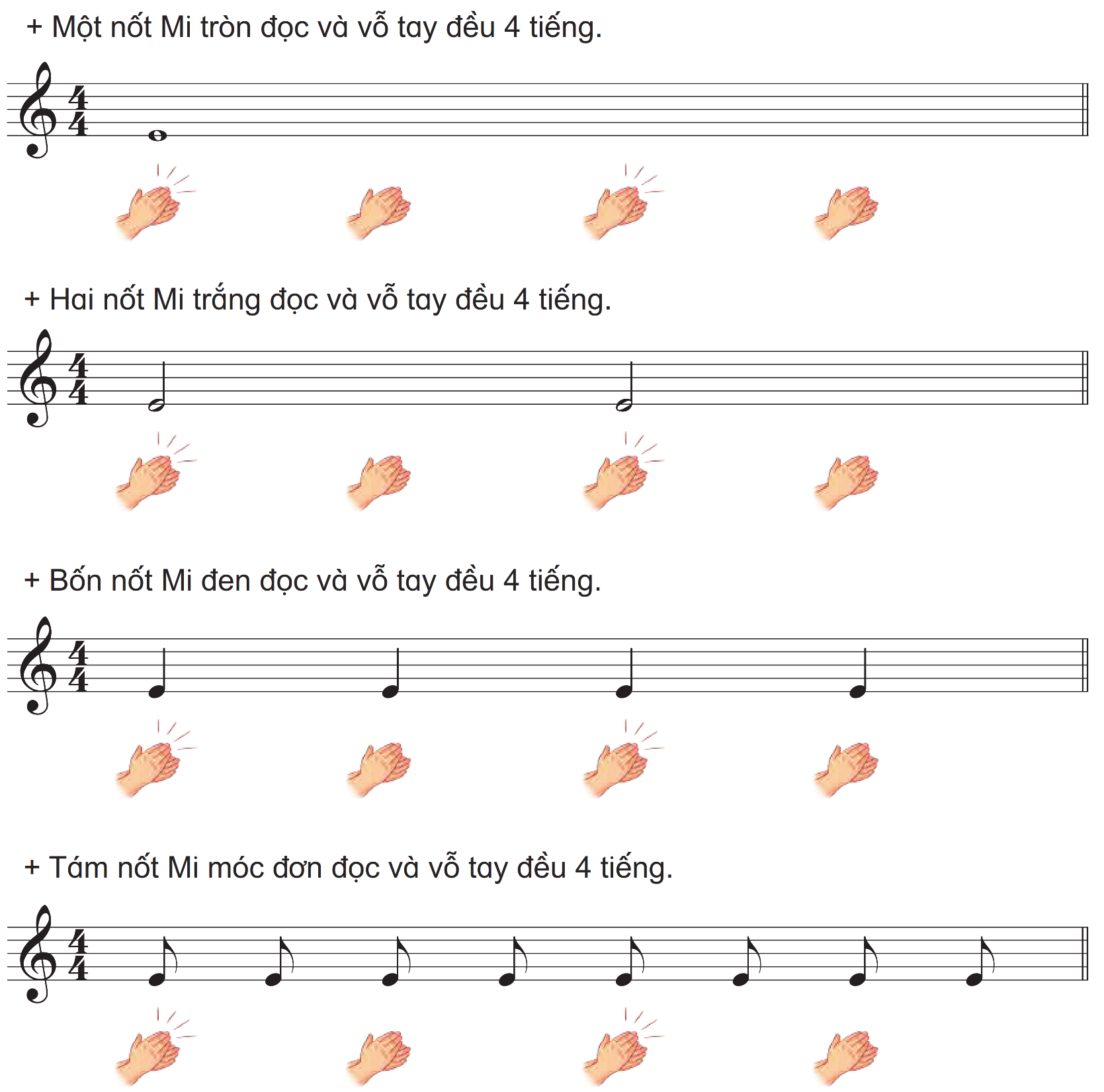 Đọc và vỗ tay theo phách
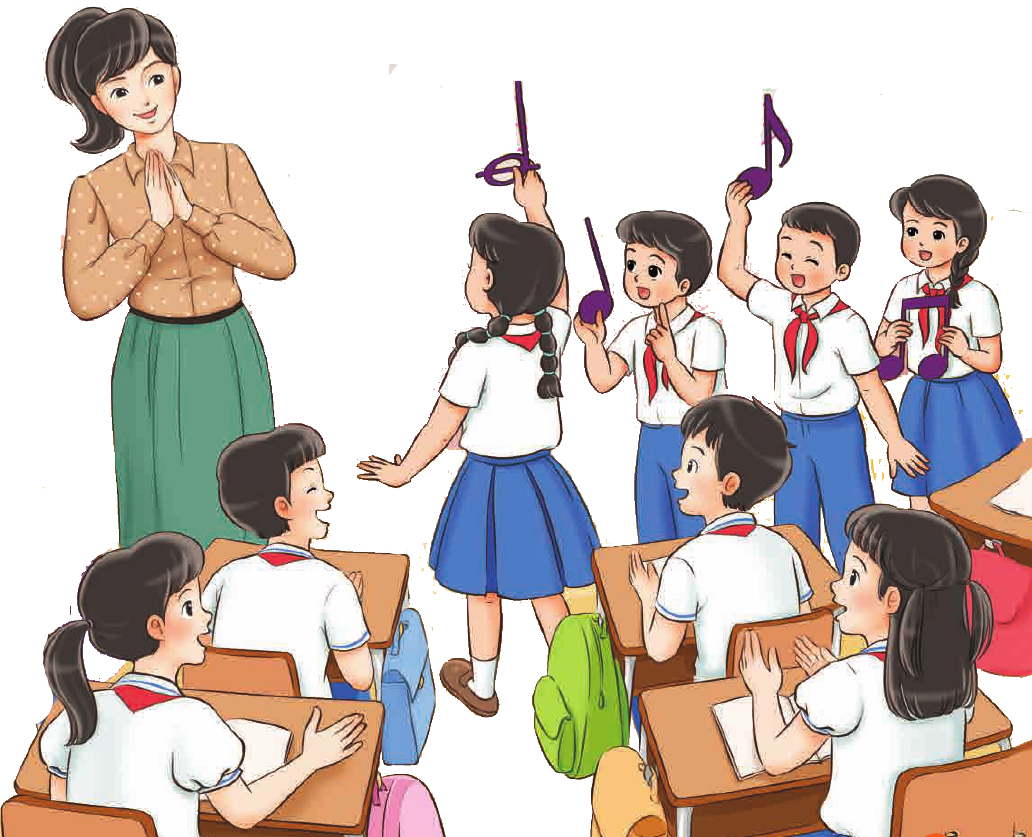 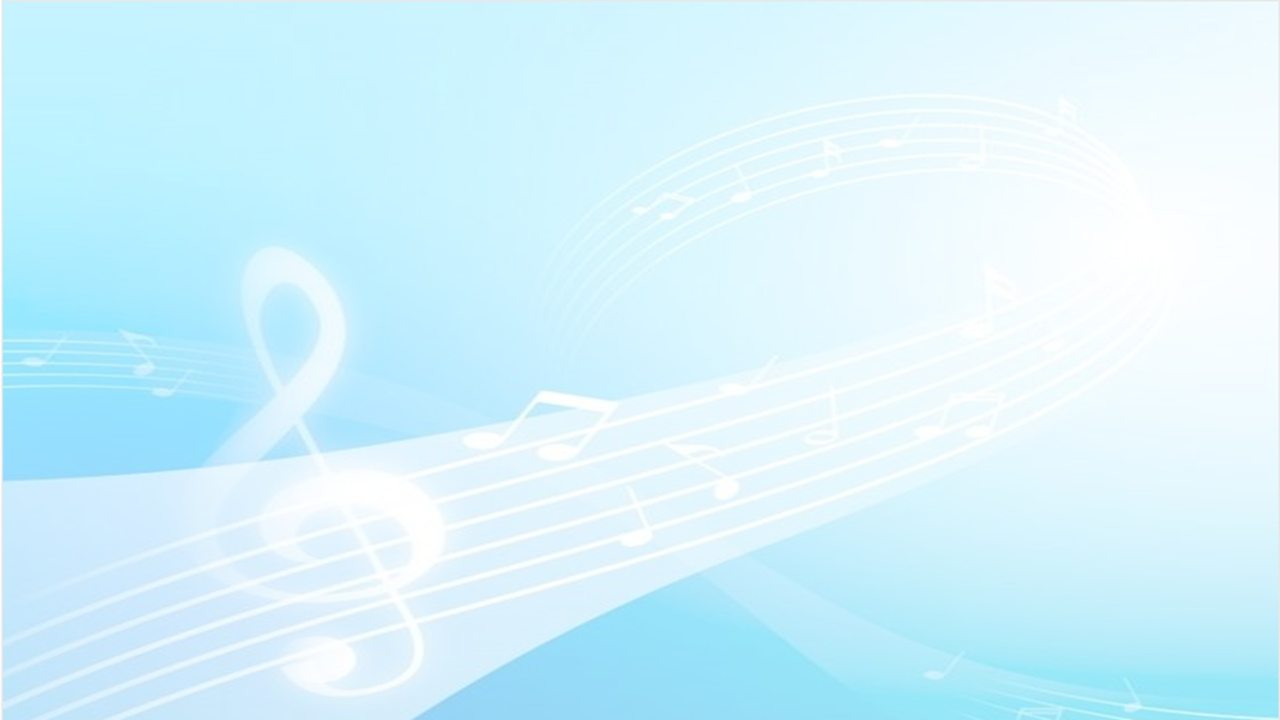 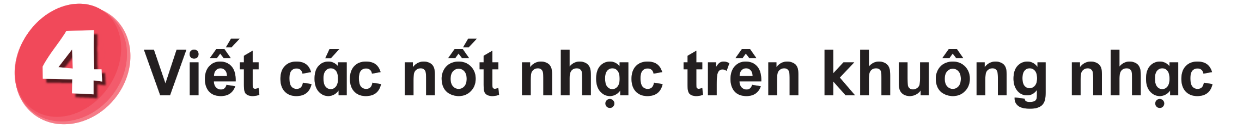 Viết các nốt nhạc trên khuông nhạc theo mẫu sau lên vở ô li
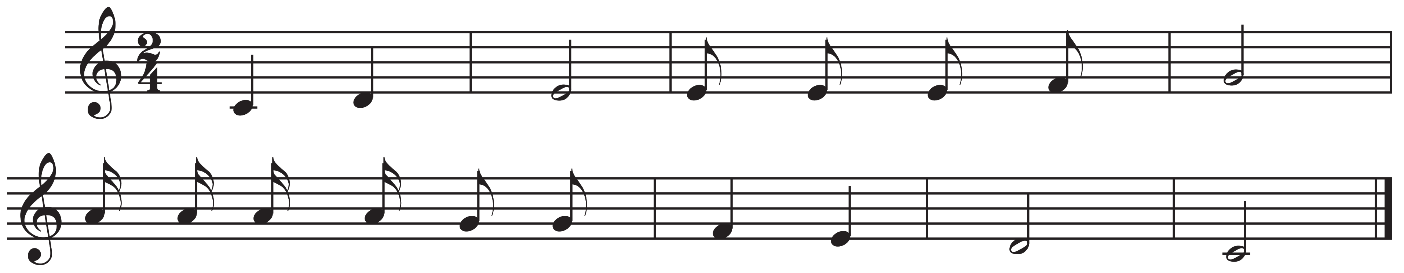 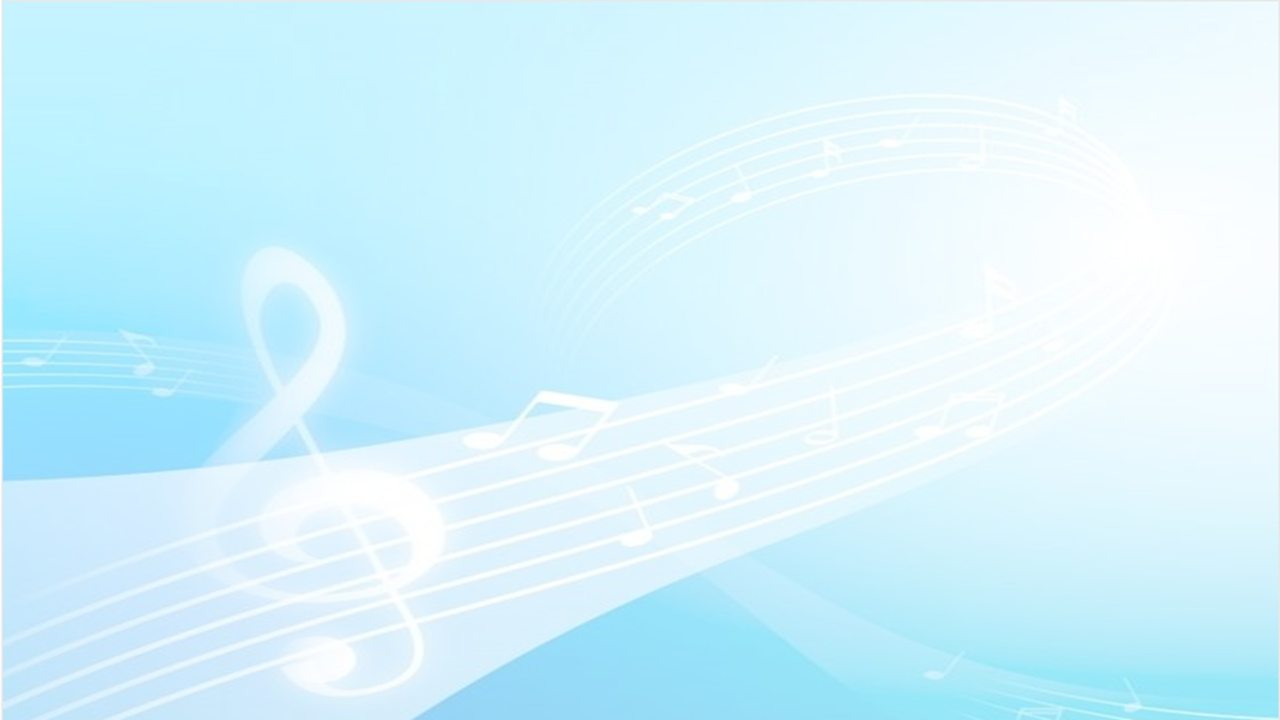 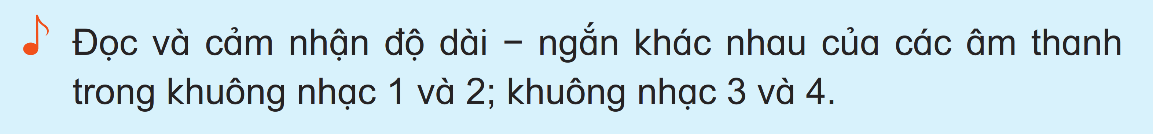 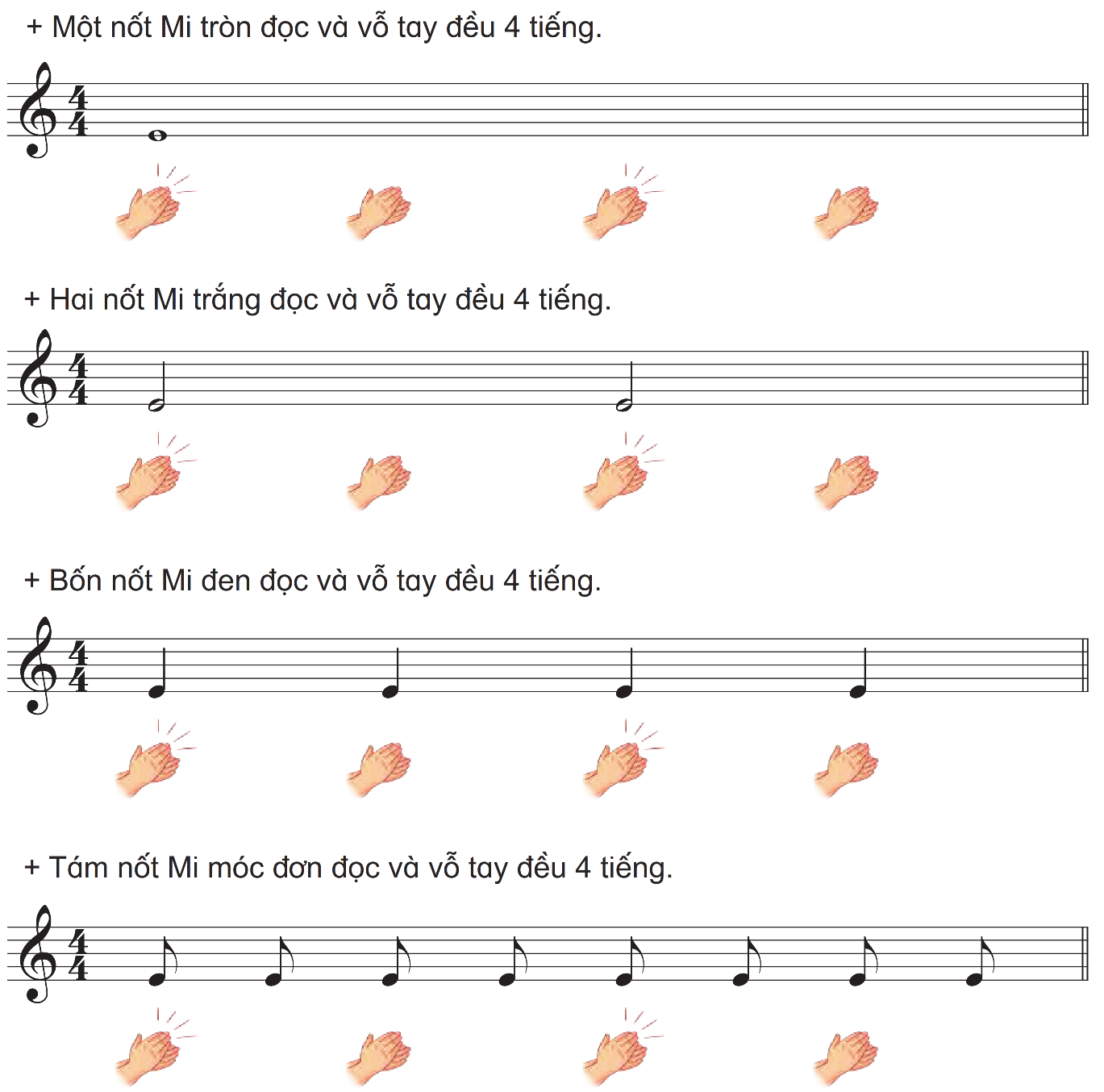 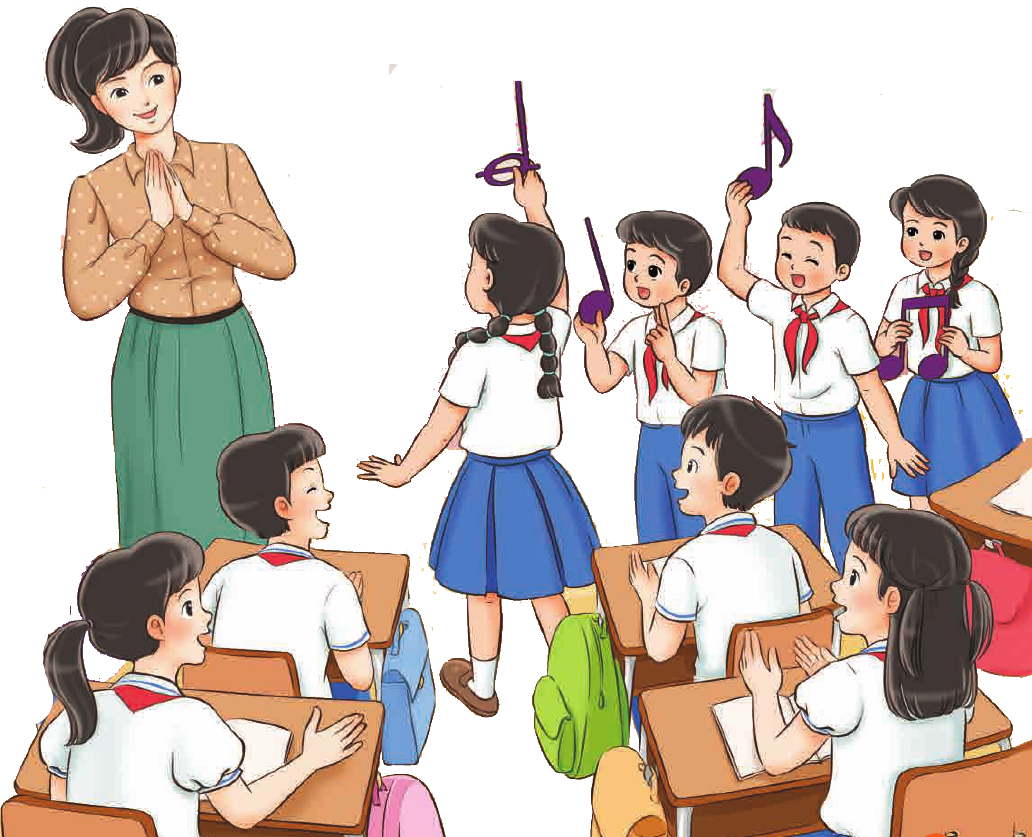 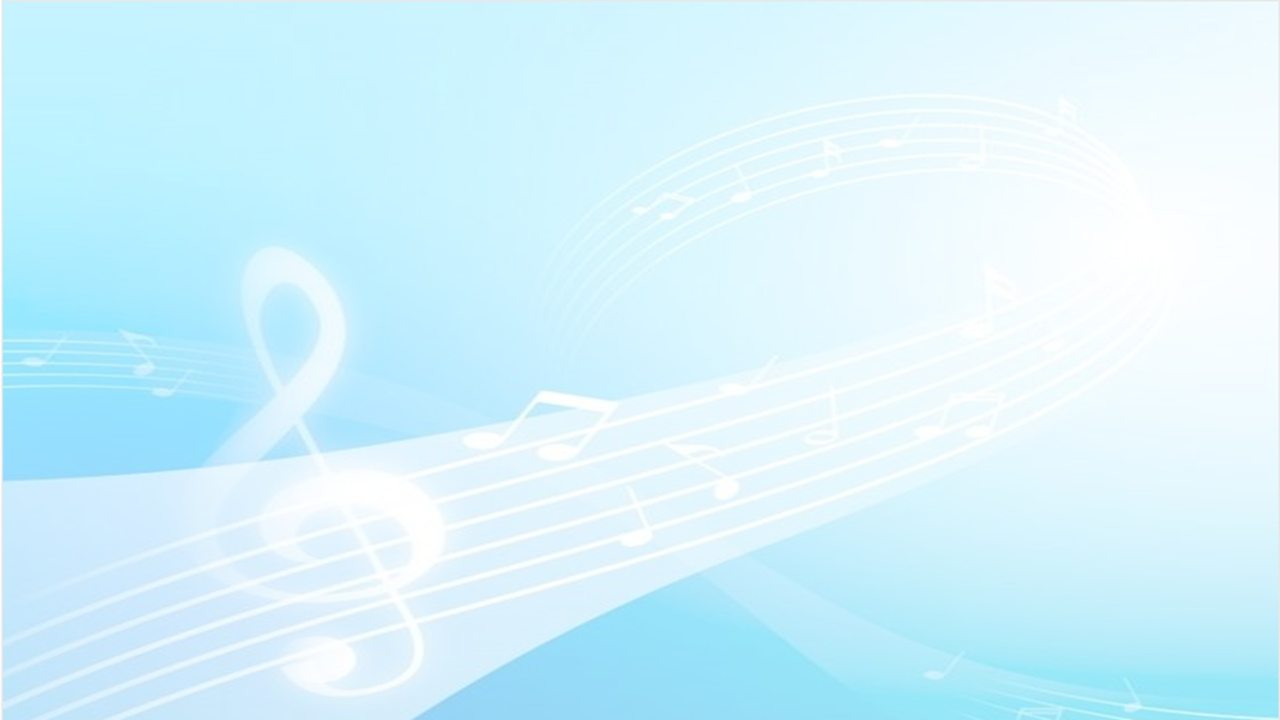 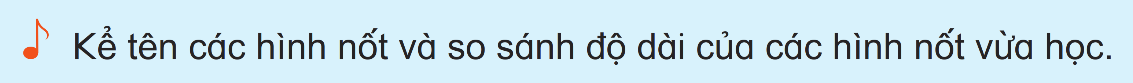 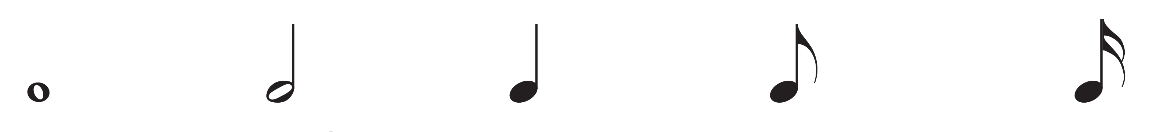 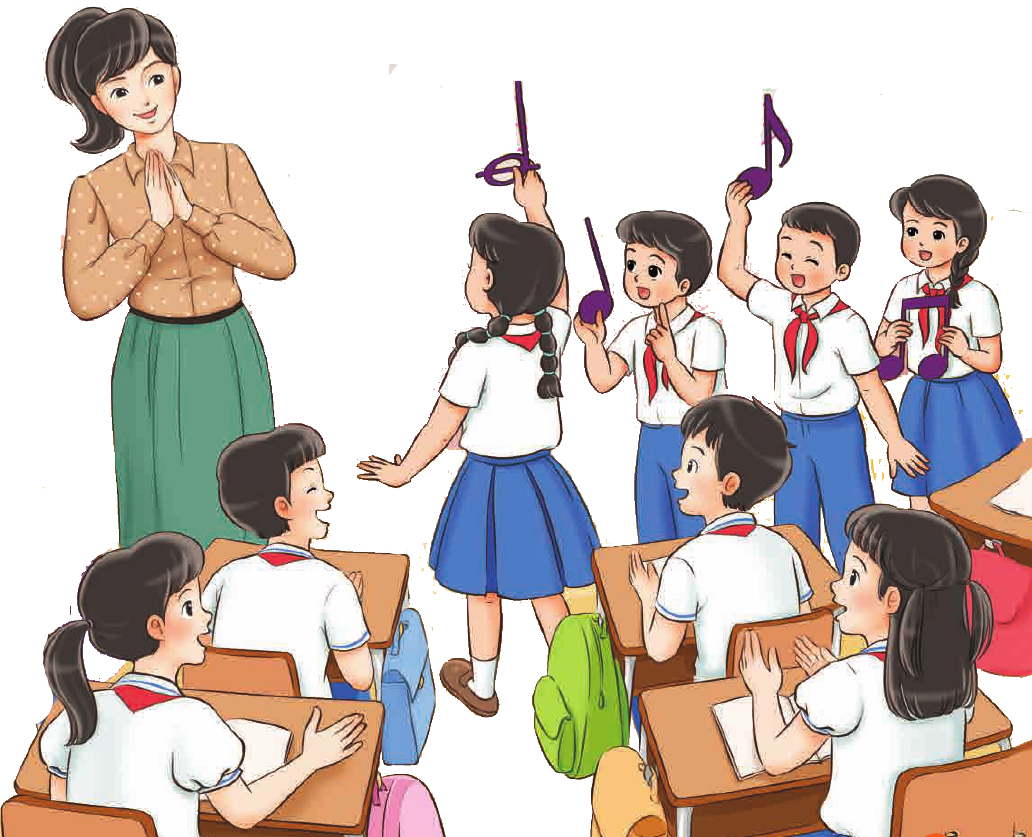 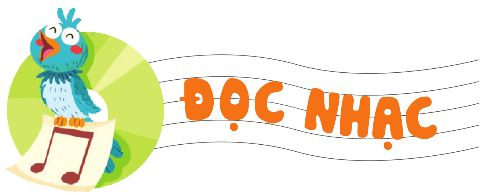 Hình thành kiến thức
Giới thiệu, đọc mẫu
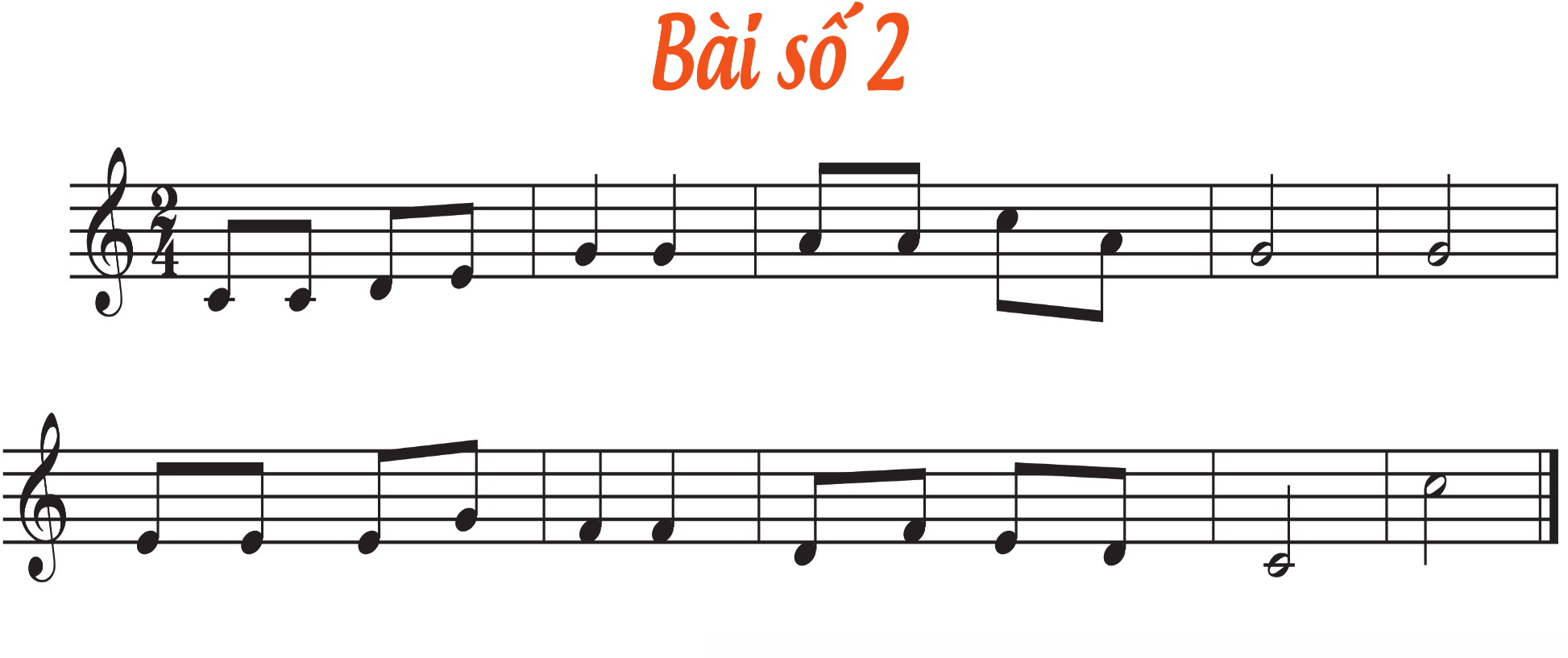 1
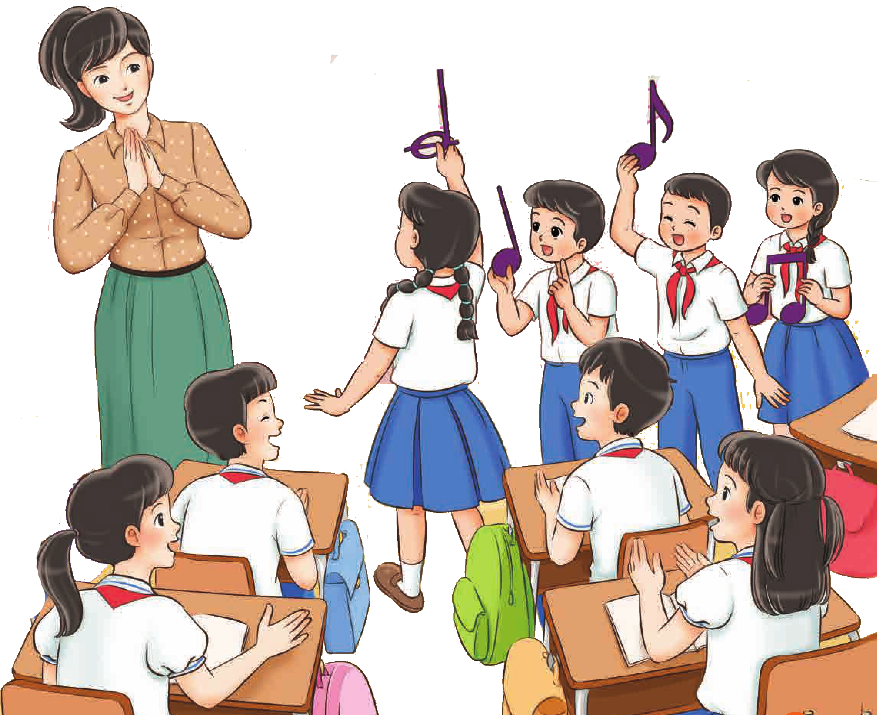 2
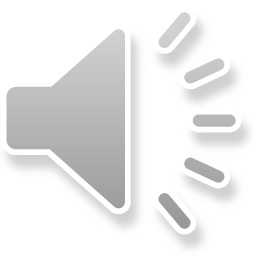 ? Hình nốt nhạc, tên nốt nhạc
Đọc gam Đô trưởng
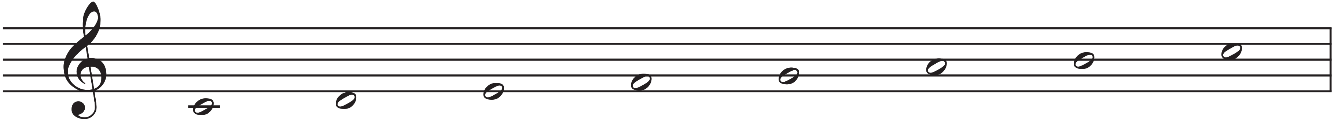 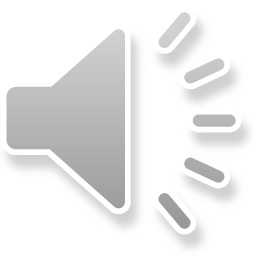 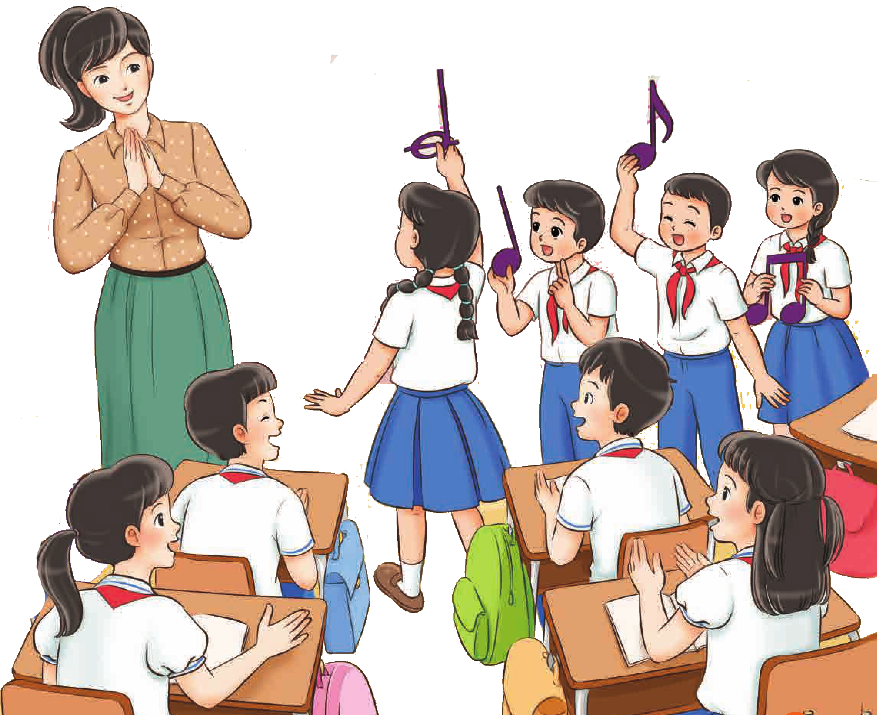 Đọc cao độ và thế tay
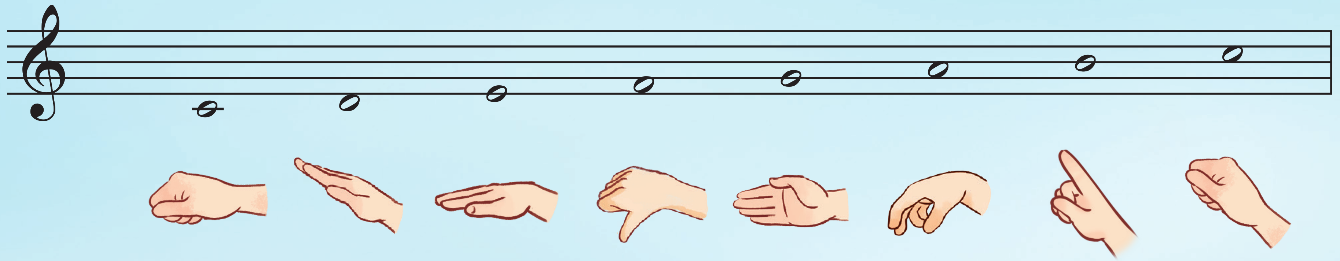 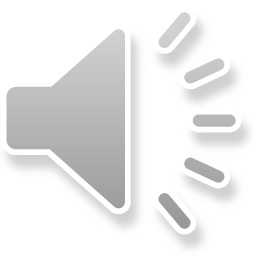 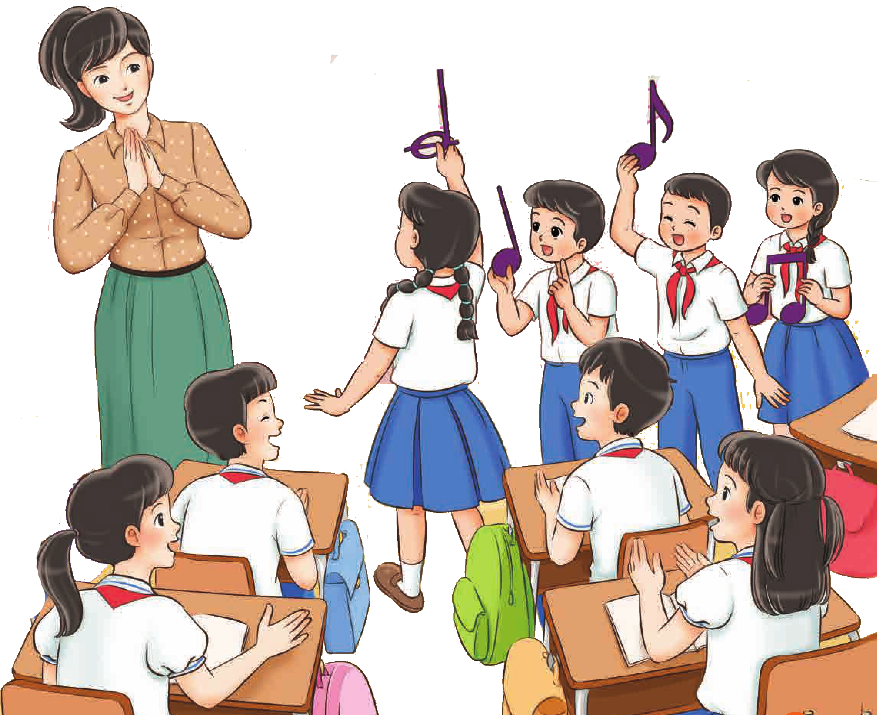 Gõ hoặc vỗ tay theo tiết tấu
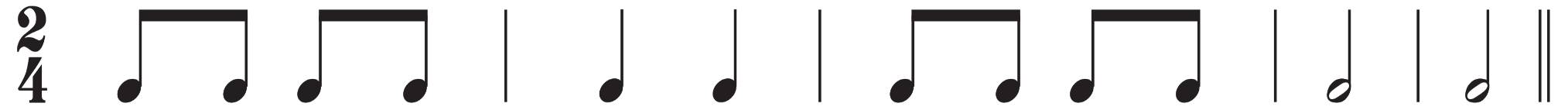 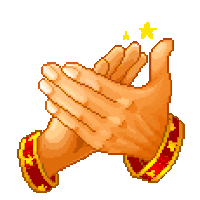 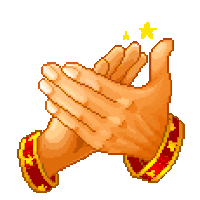 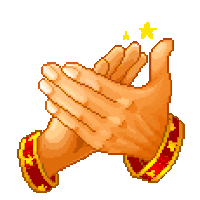 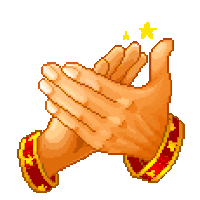 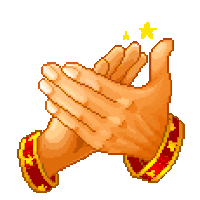 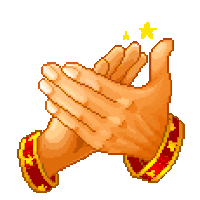 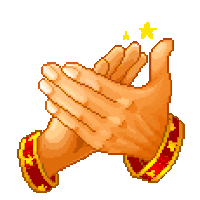 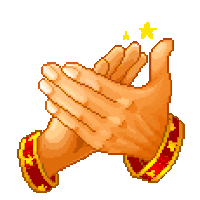 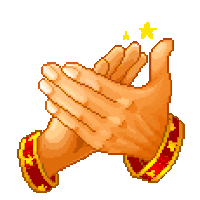 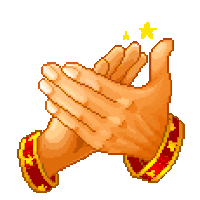 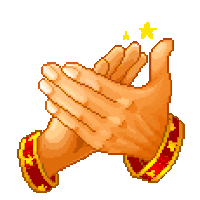 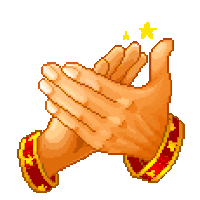 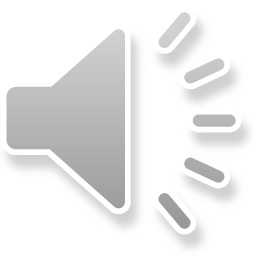 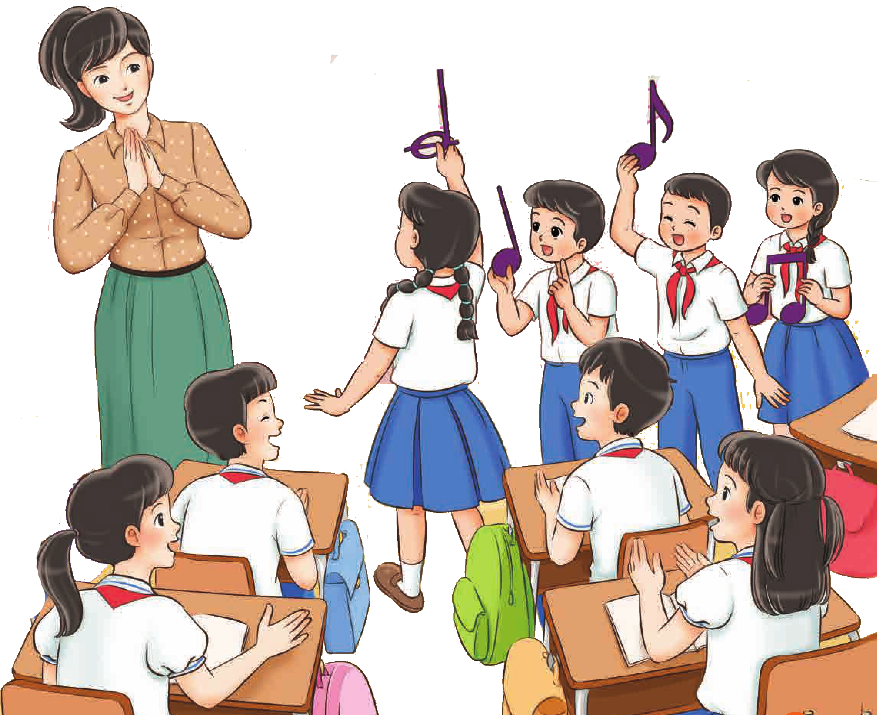 Đọc tên và chỉ các nốt trong bài
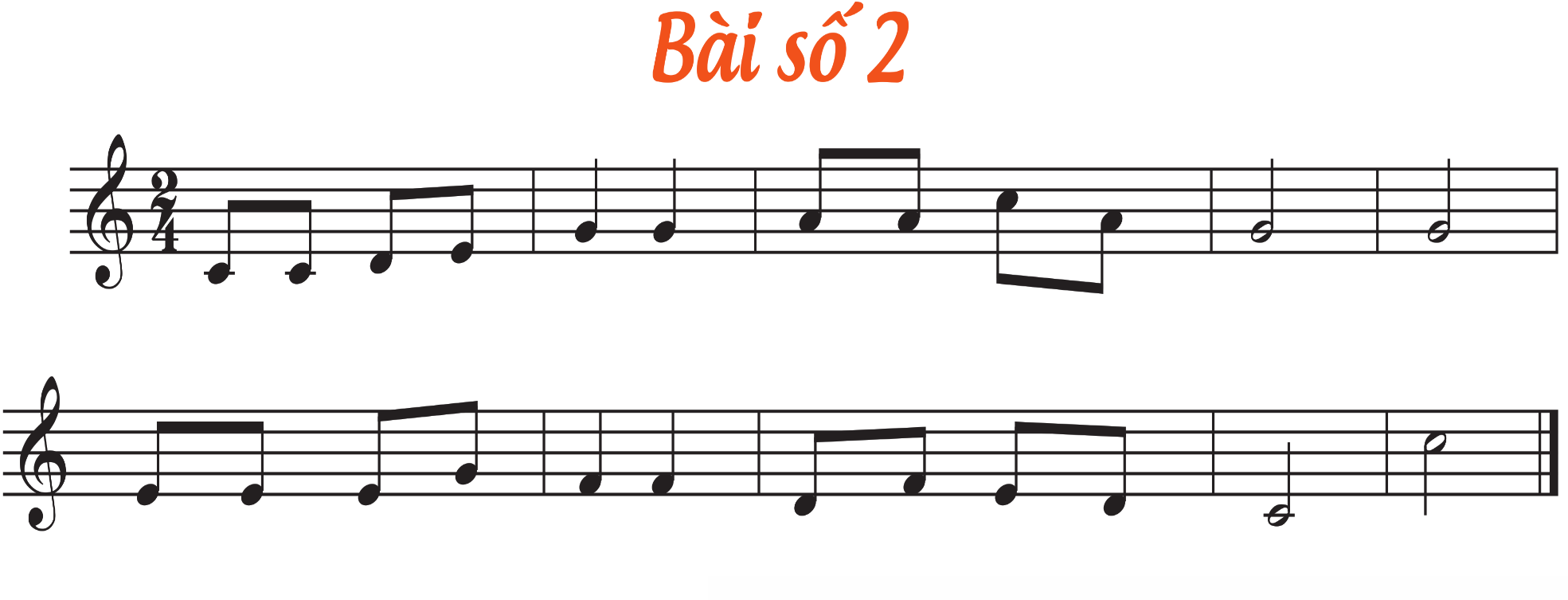 1
2
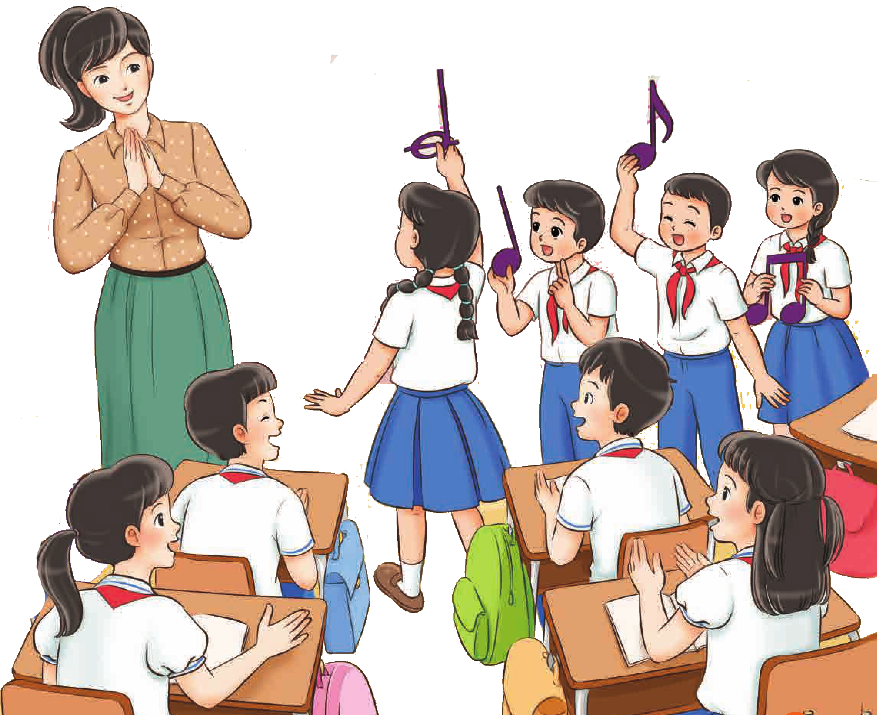 CÂU 1
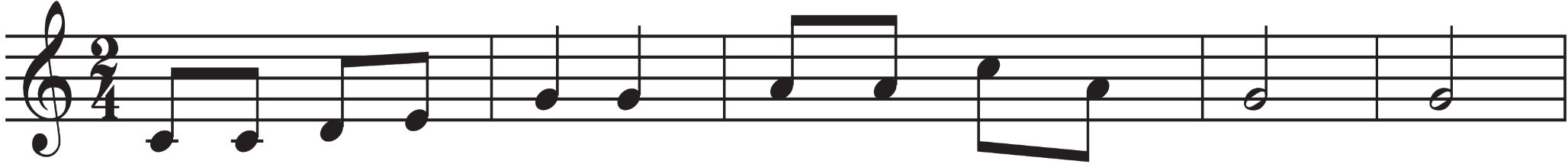 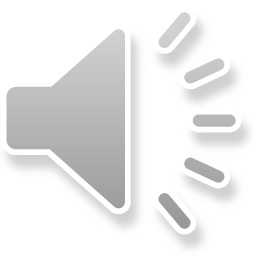 CÂU 2
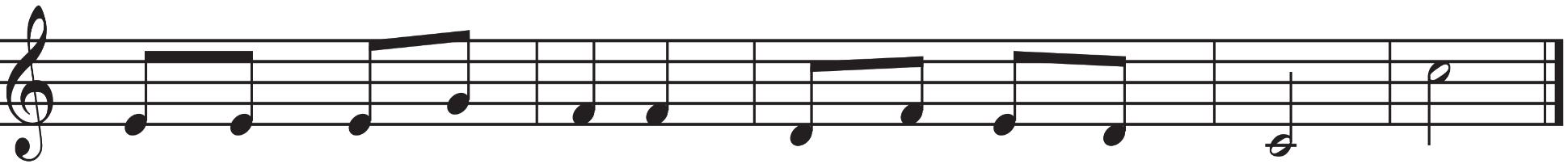 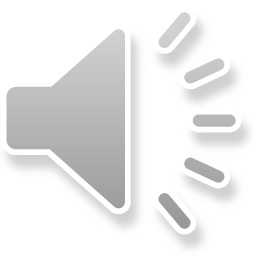 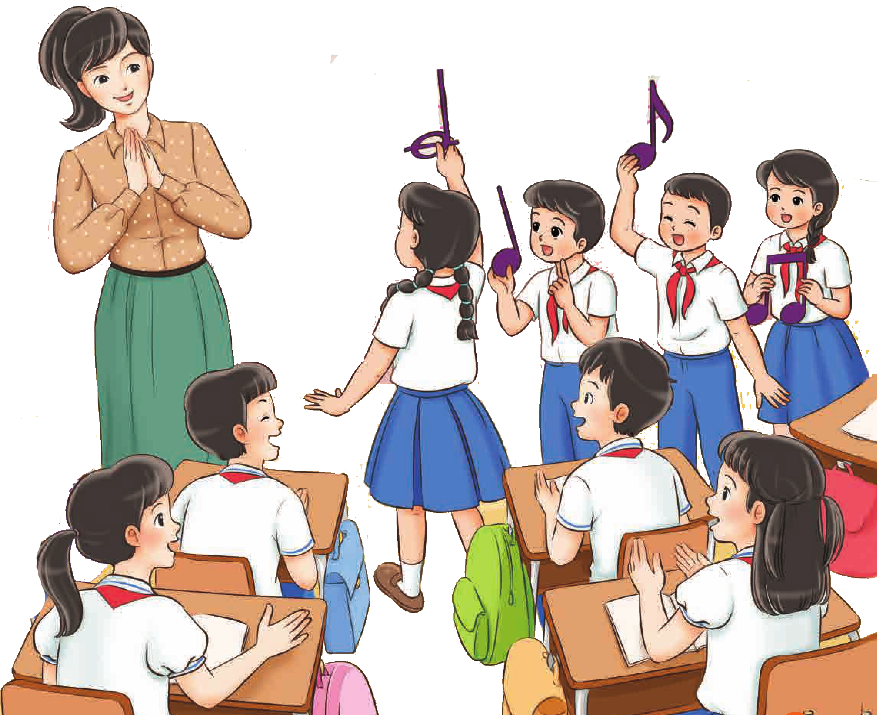 Luyện tập
Đọc cả bài các hình thức
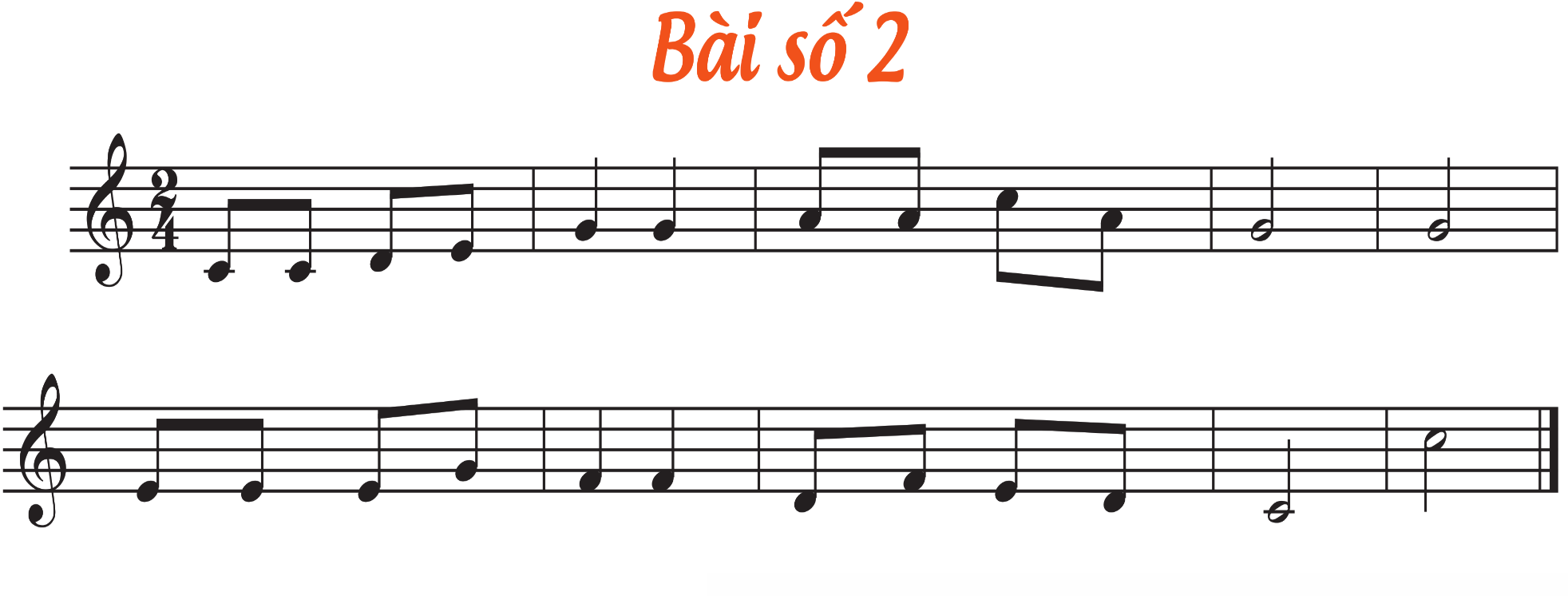 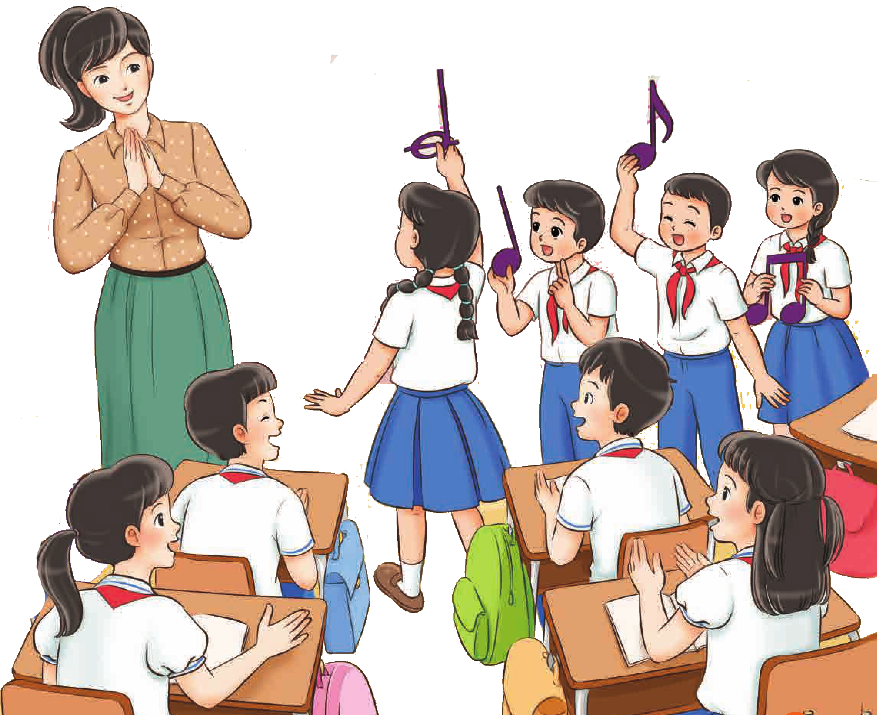 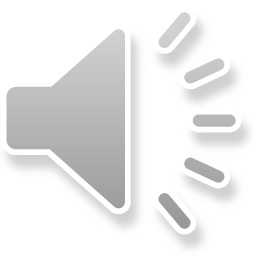 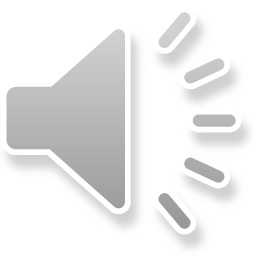 Đọc vỗ tay theo phách
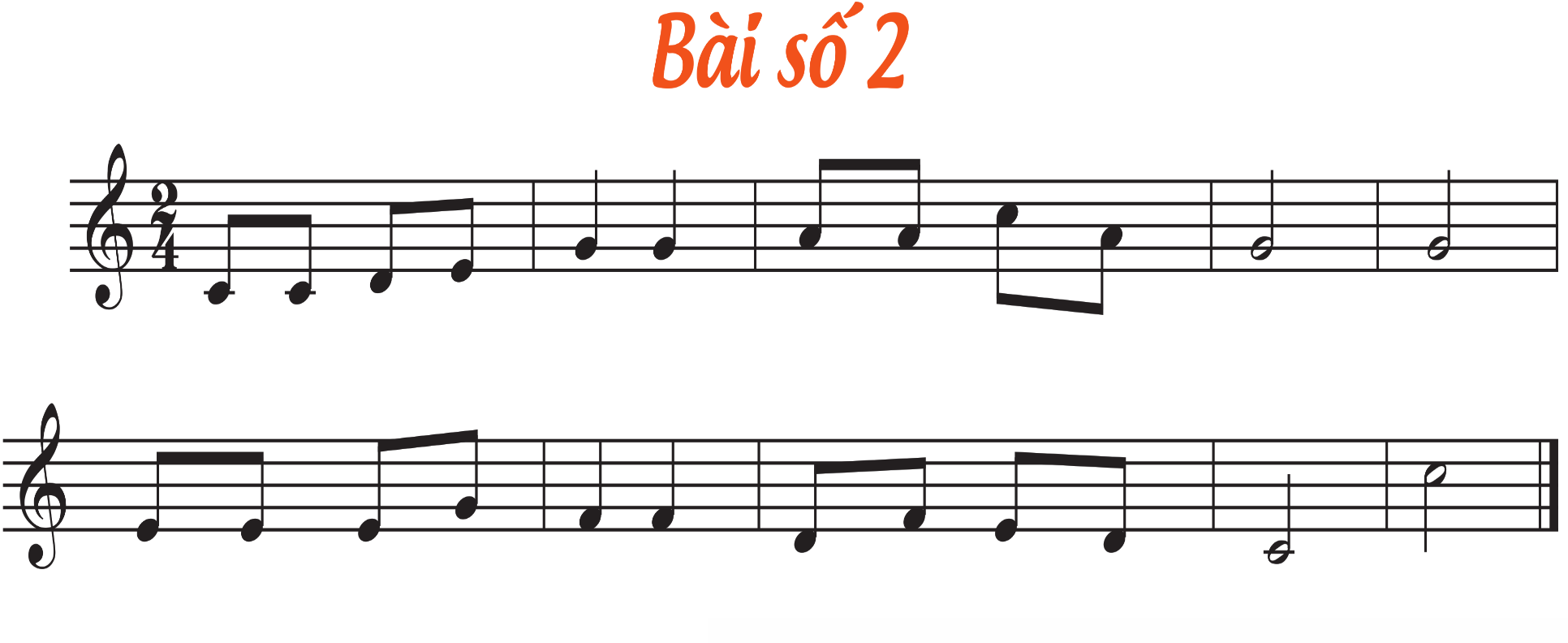 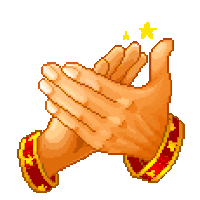 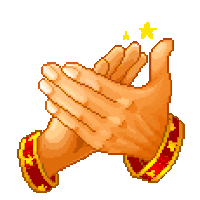 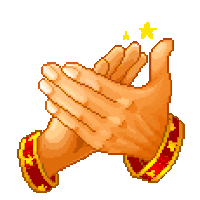 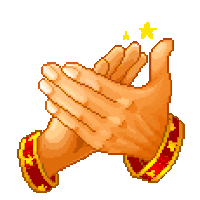 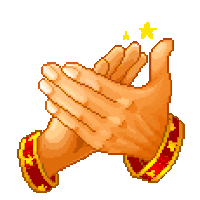 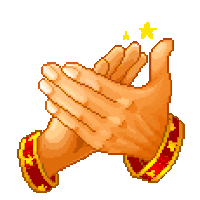 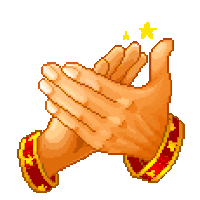 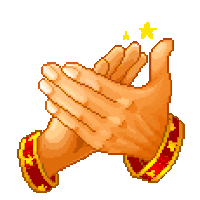 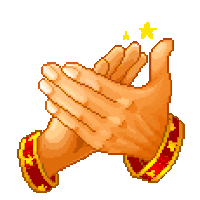 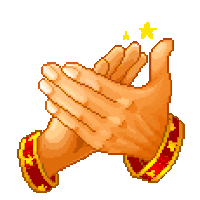 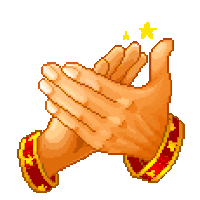 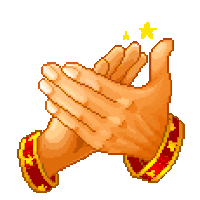 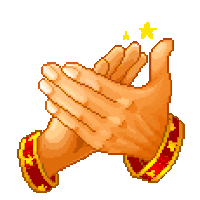 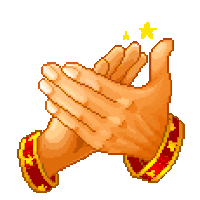 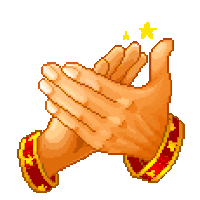 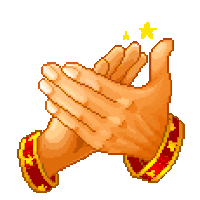 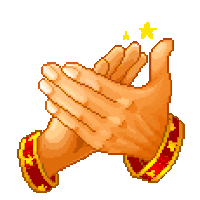 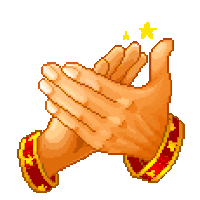 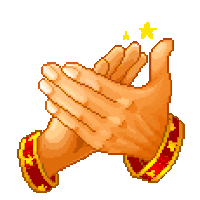 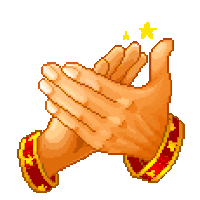 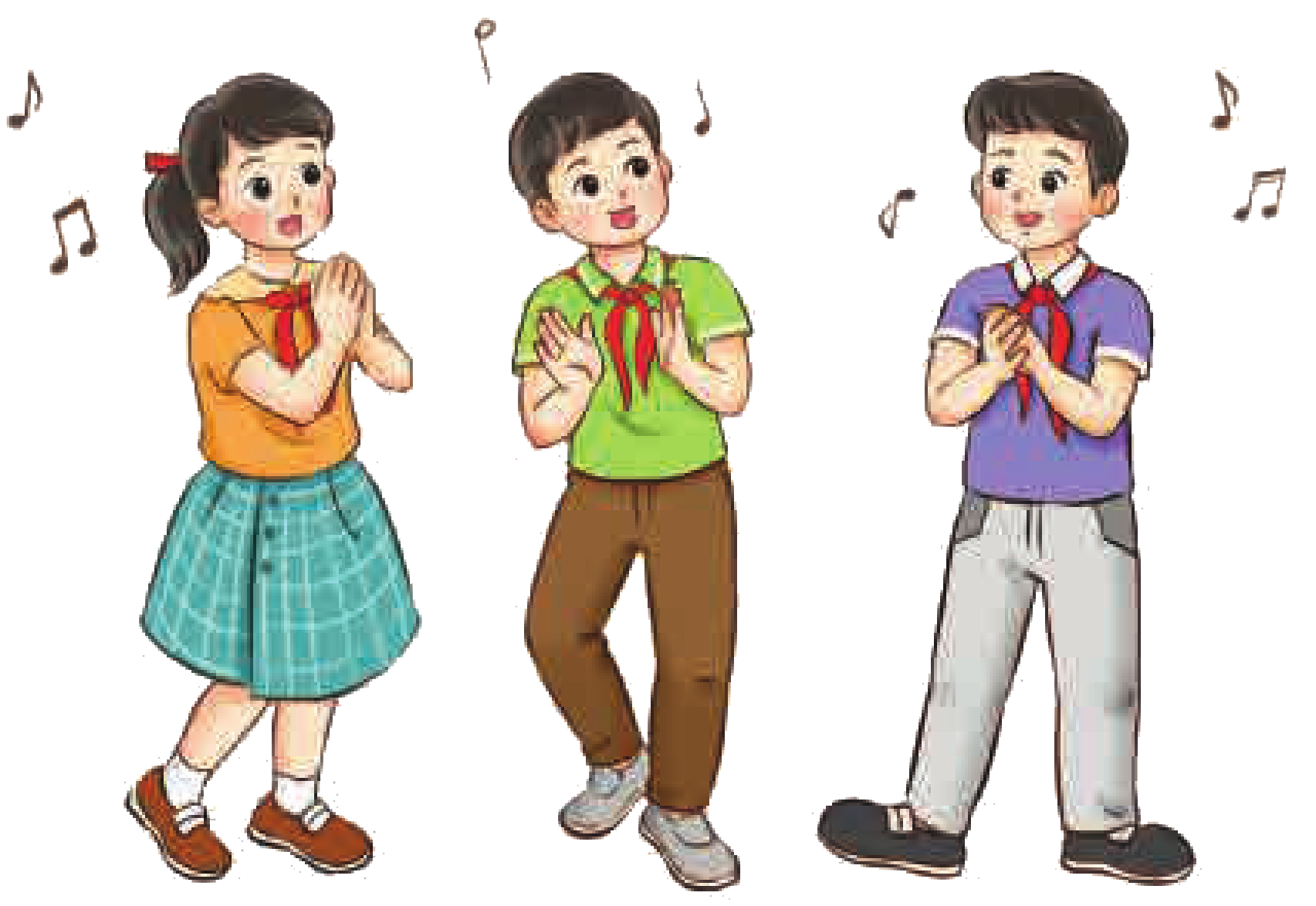 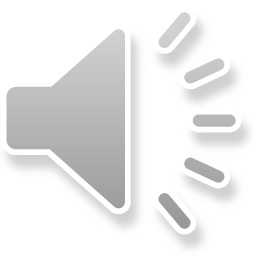 Đọc gõ đệm theo tiết tấu
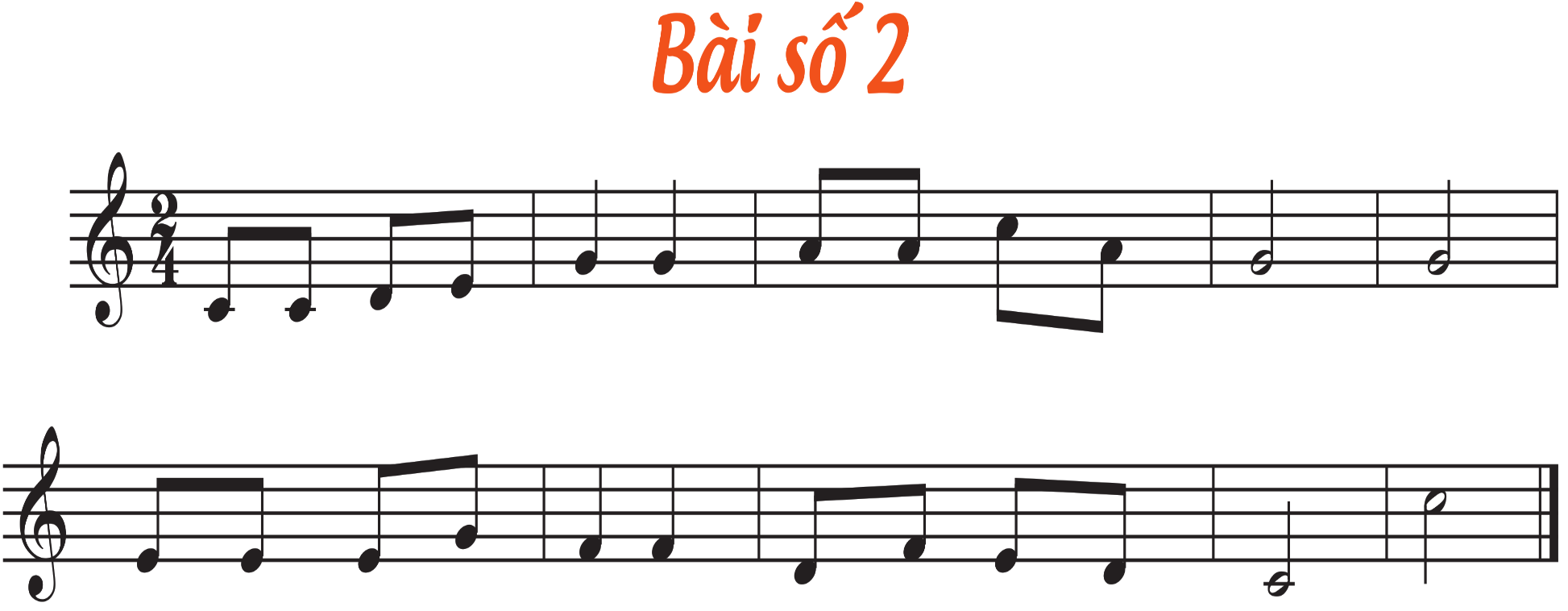 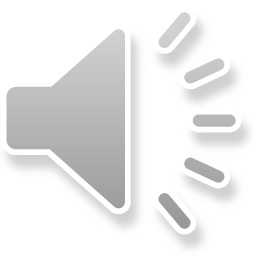 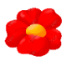 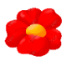 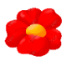 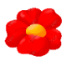 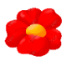 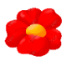 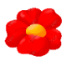 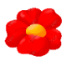 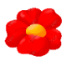 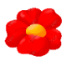 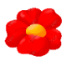 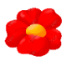 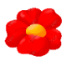 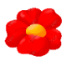 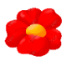 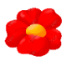 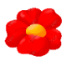 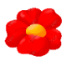 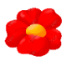 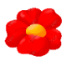 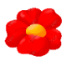 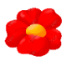 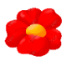 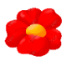 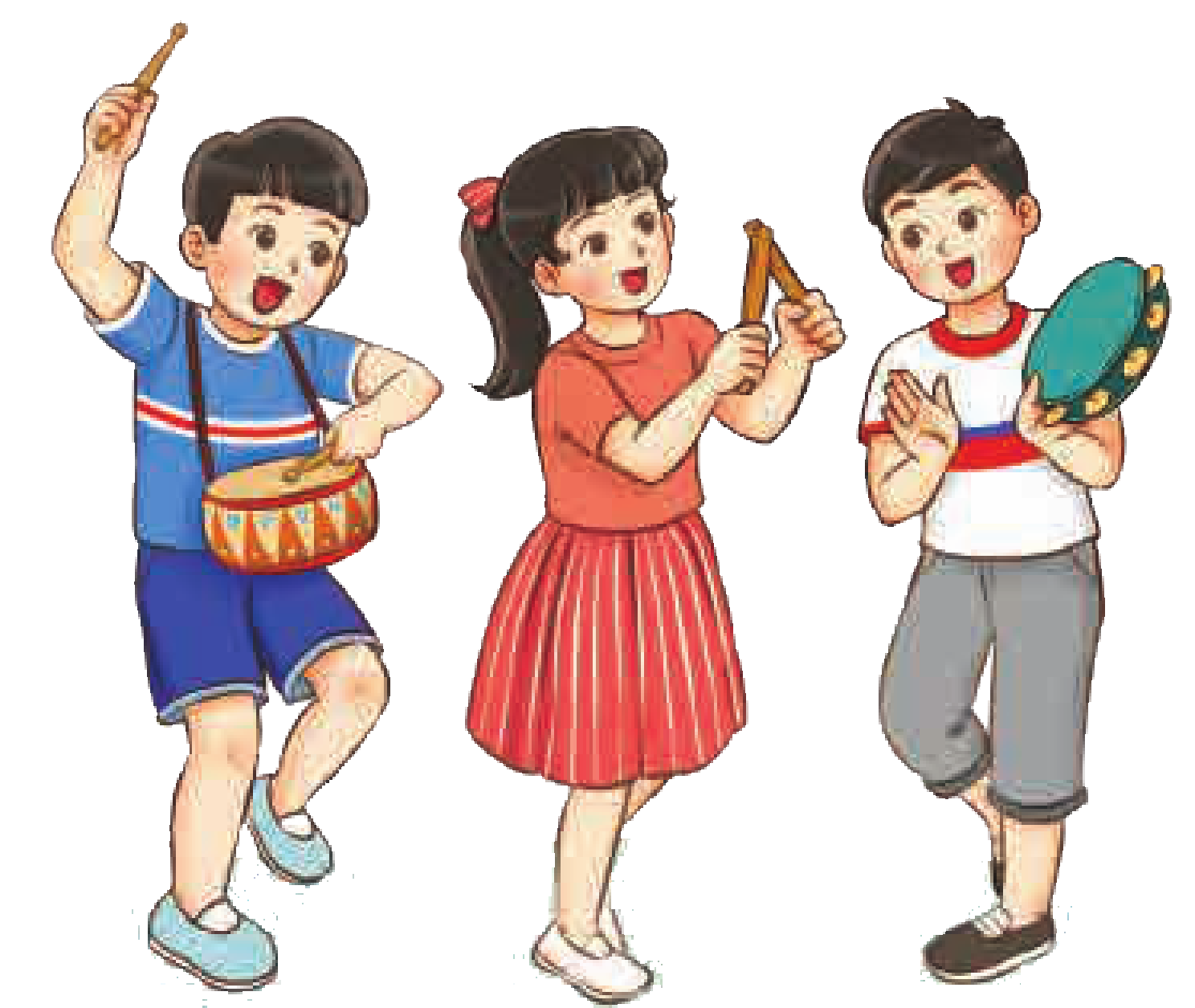 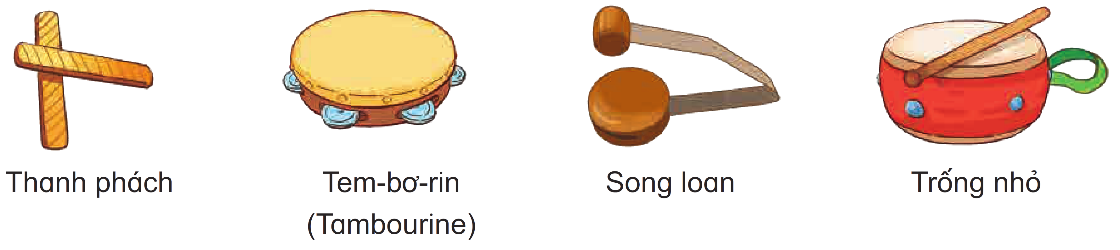 Đọc nhạc ký hiệu bàn tay
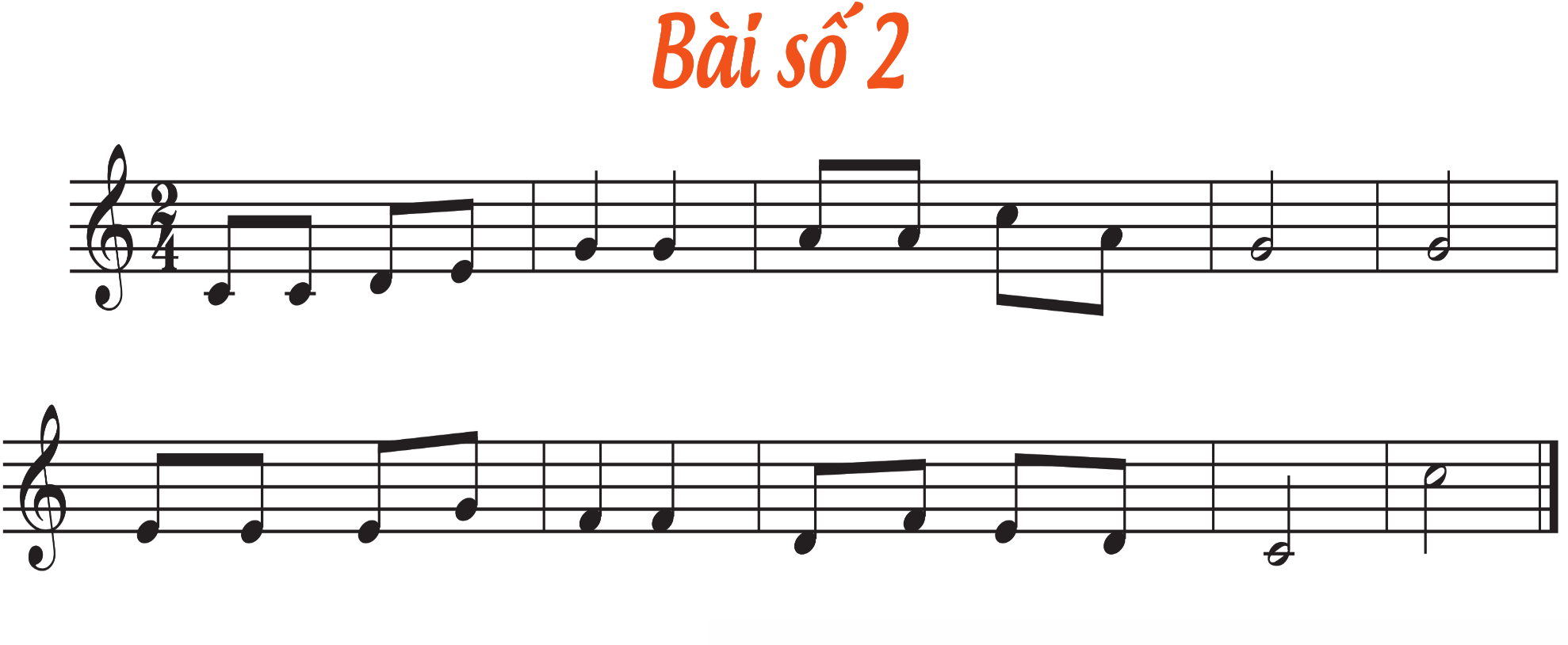 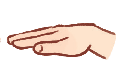 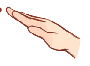 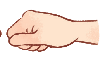 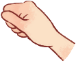 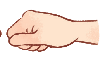 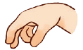 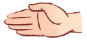 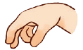 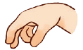 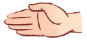 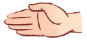 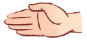 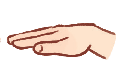 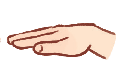 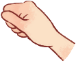 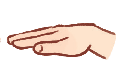 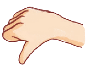 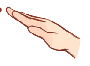 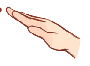 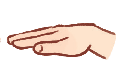 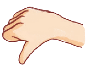 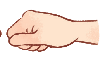 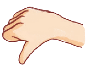 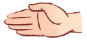 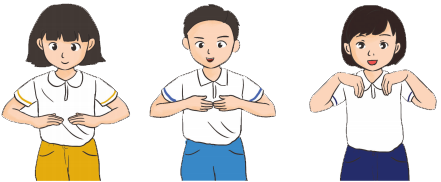 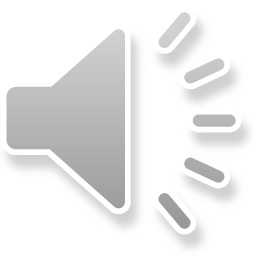 Chúc quý thầy cô mạnh khỏe
Các em học sinh chăm ngoan học giỏi
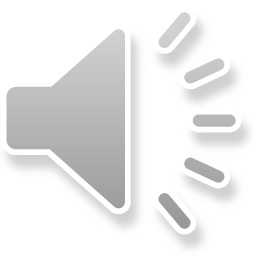 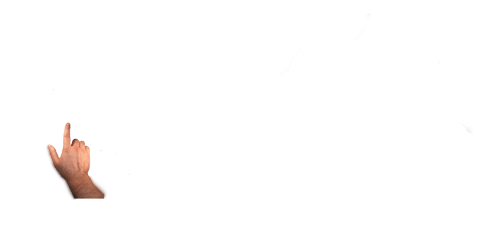 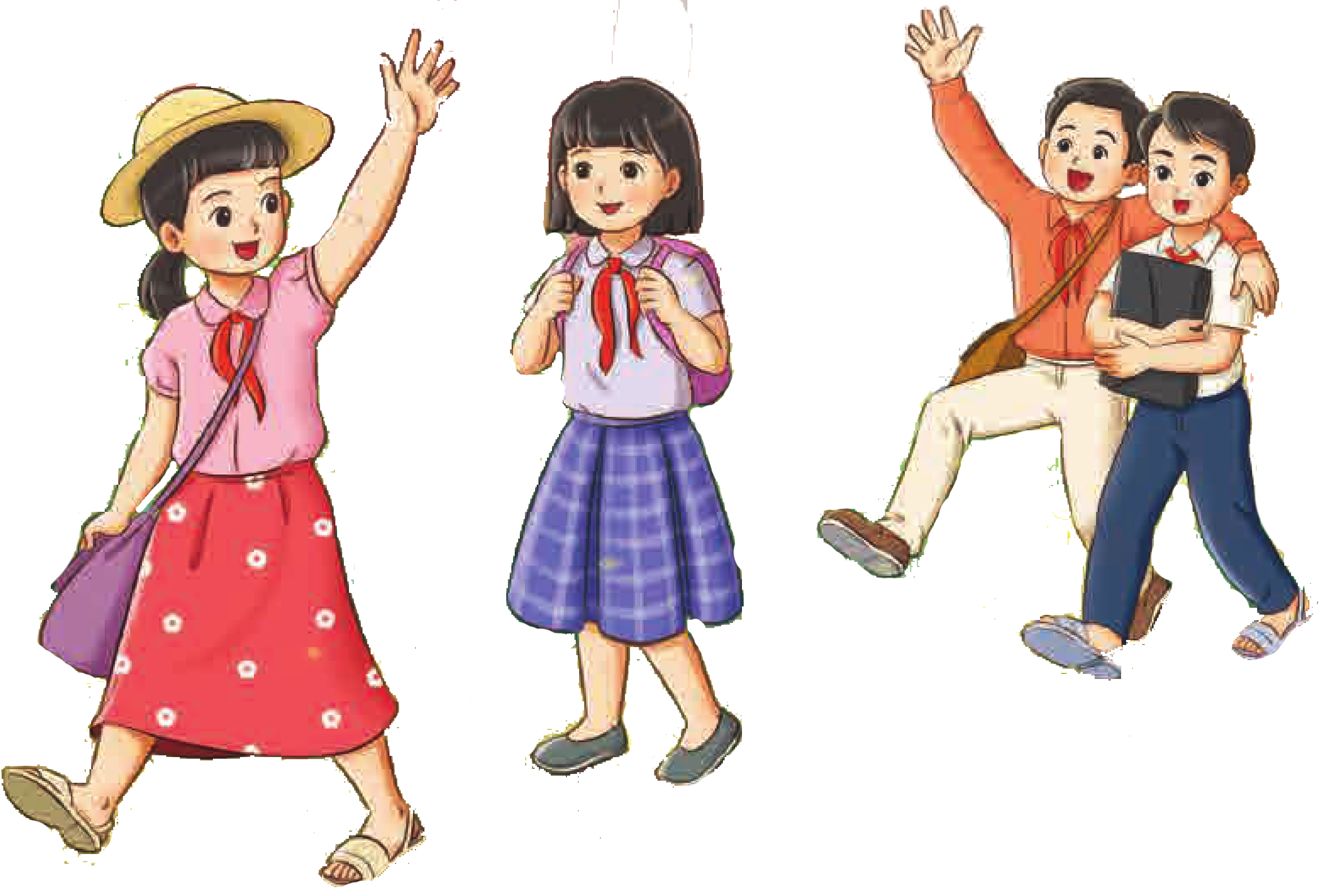